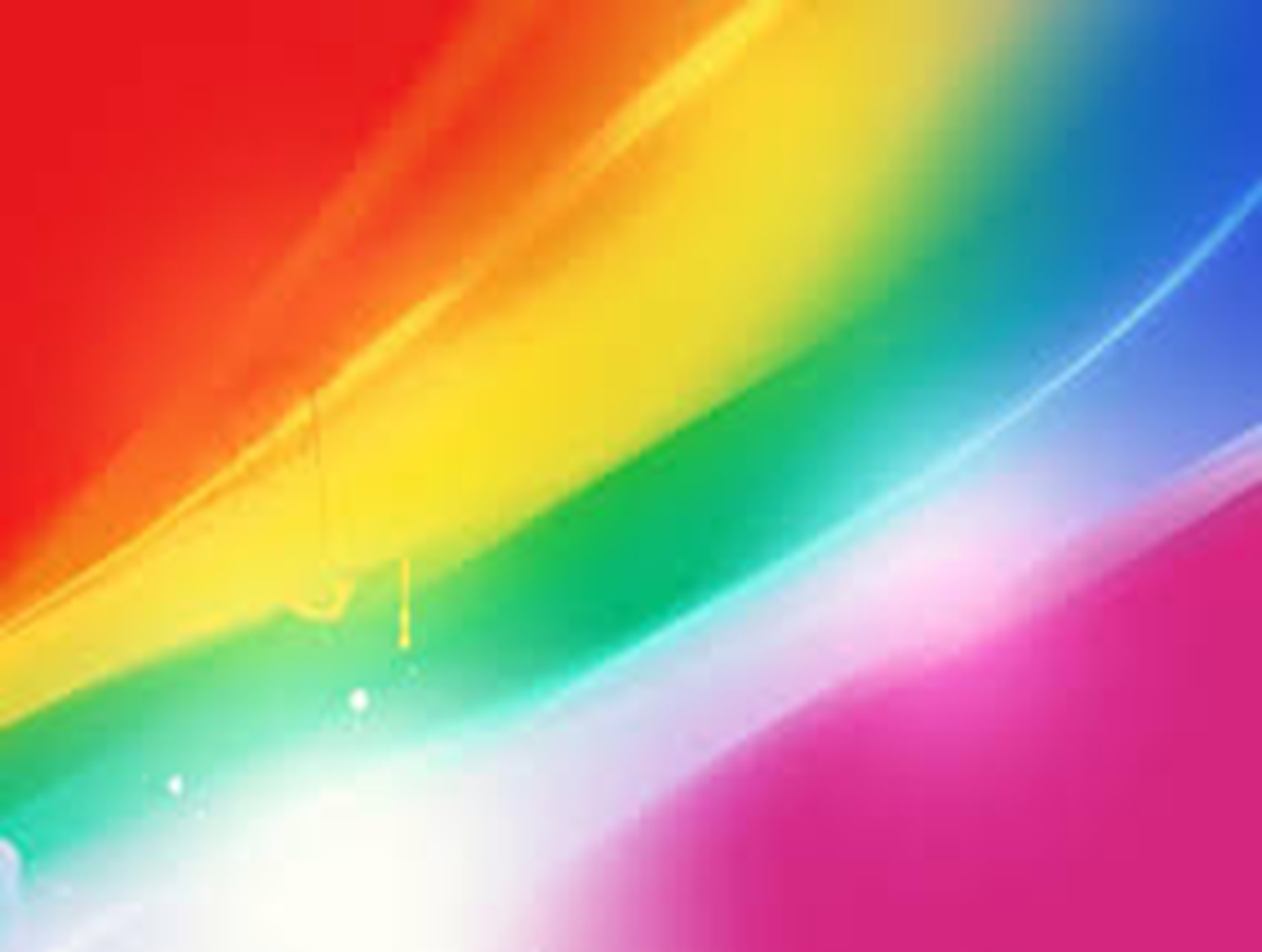 КОЛЕРЫ#movadzetkam, Alena Tserashkova
ЖАБКА
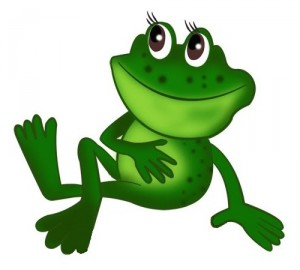 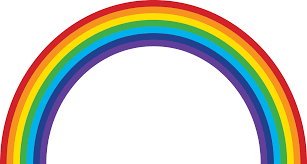 вясёлка
БУСЕЛ
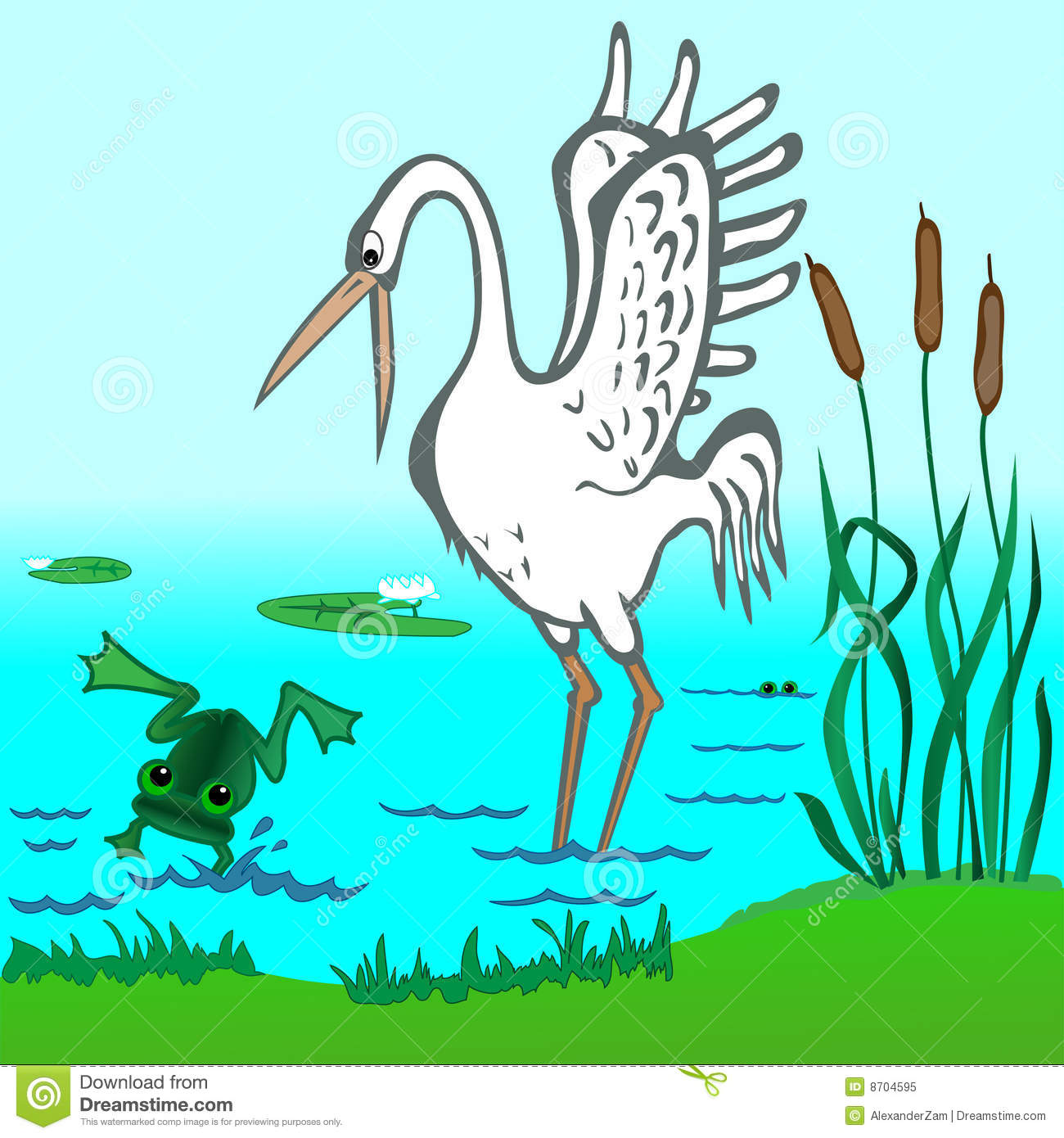 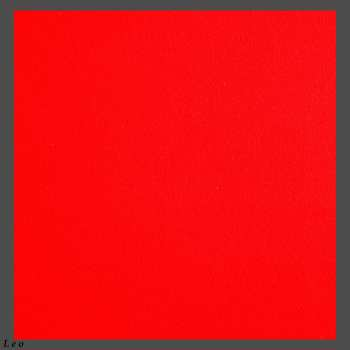 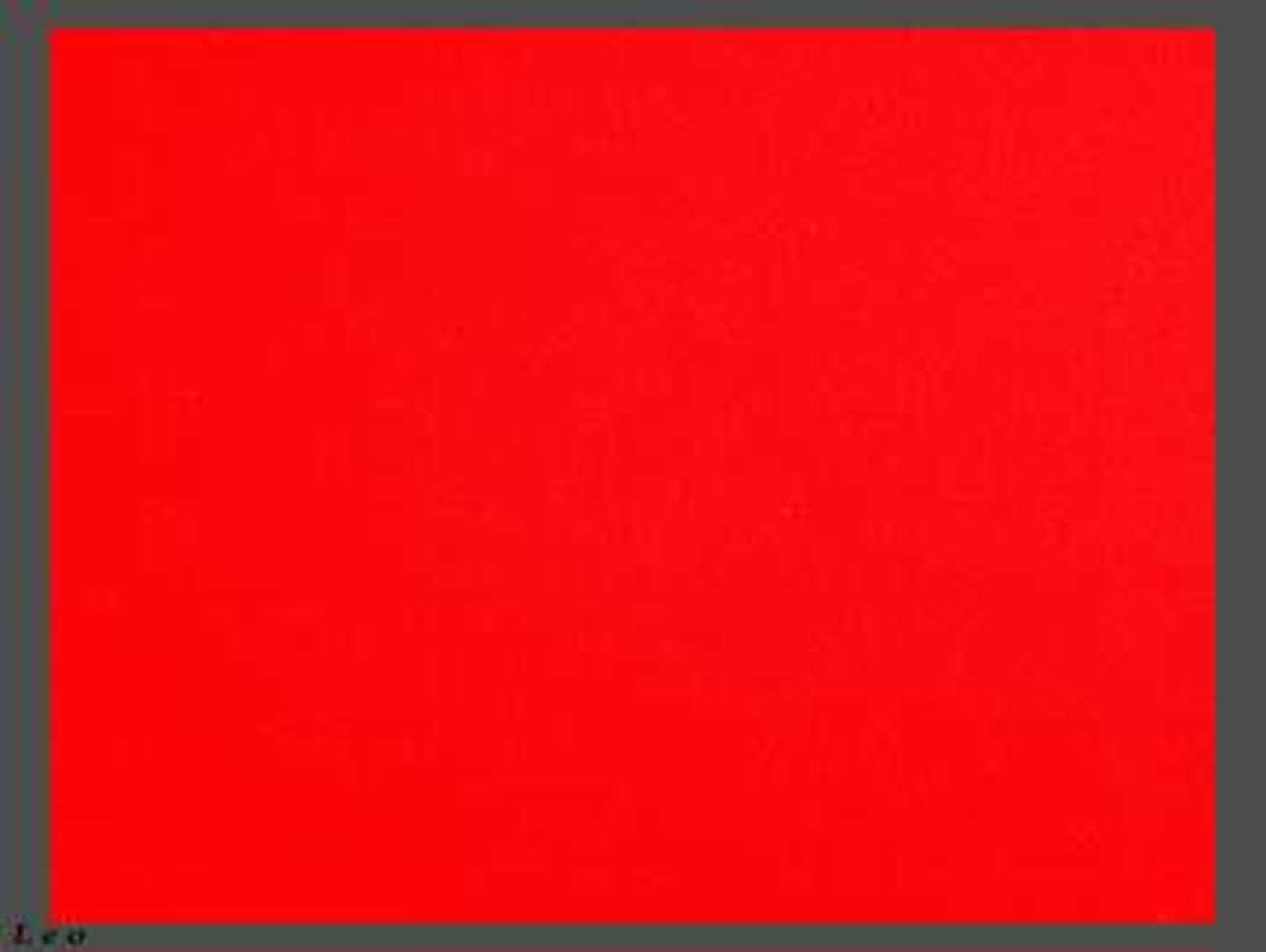 ЧЫРВОНЫ
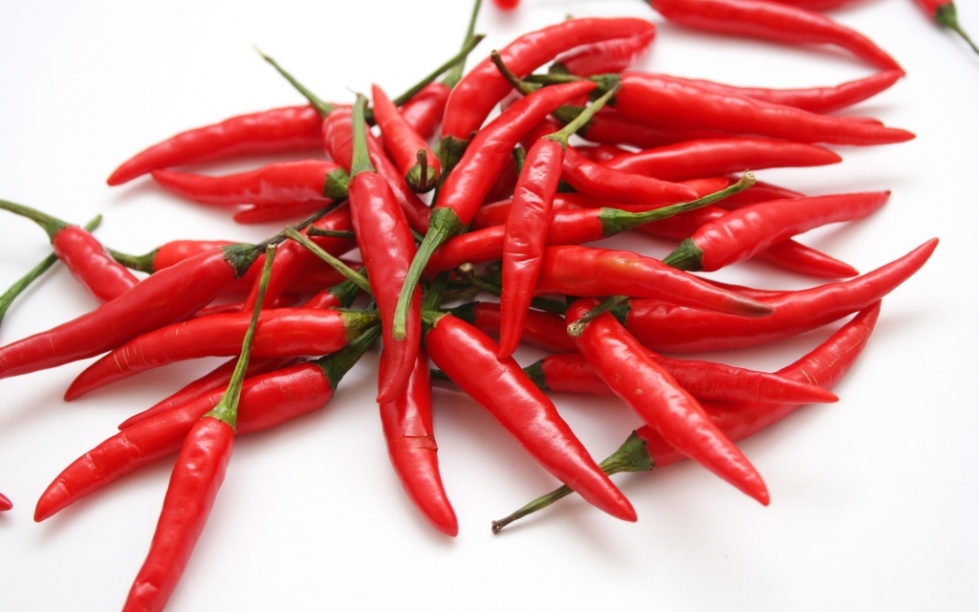 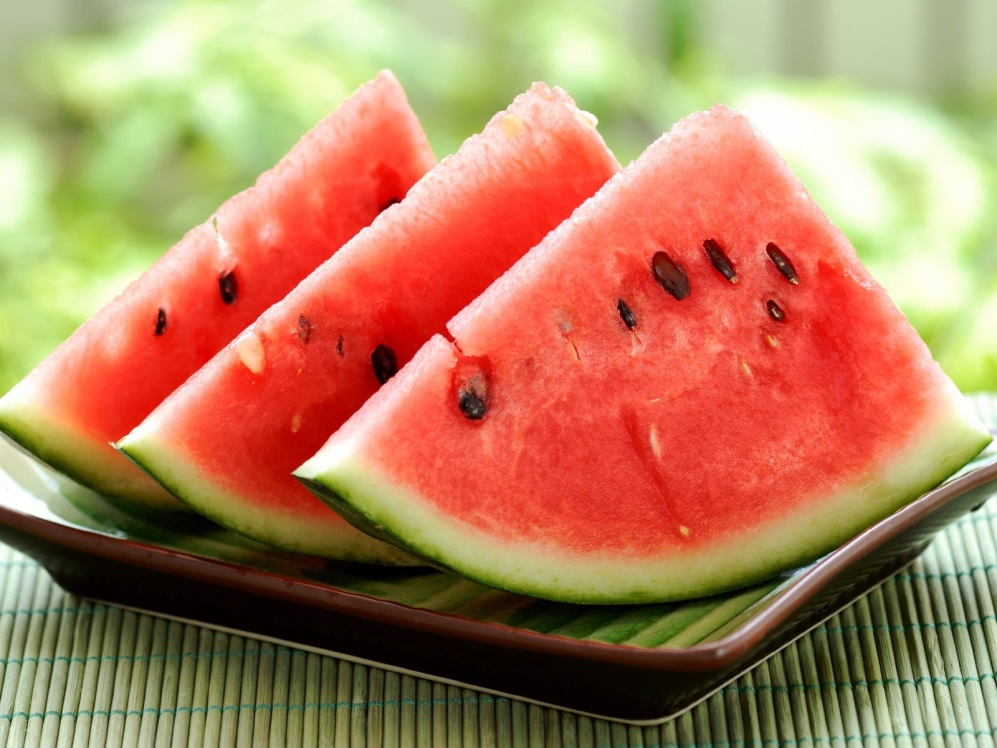 ПЕРАЦ
КАВУН
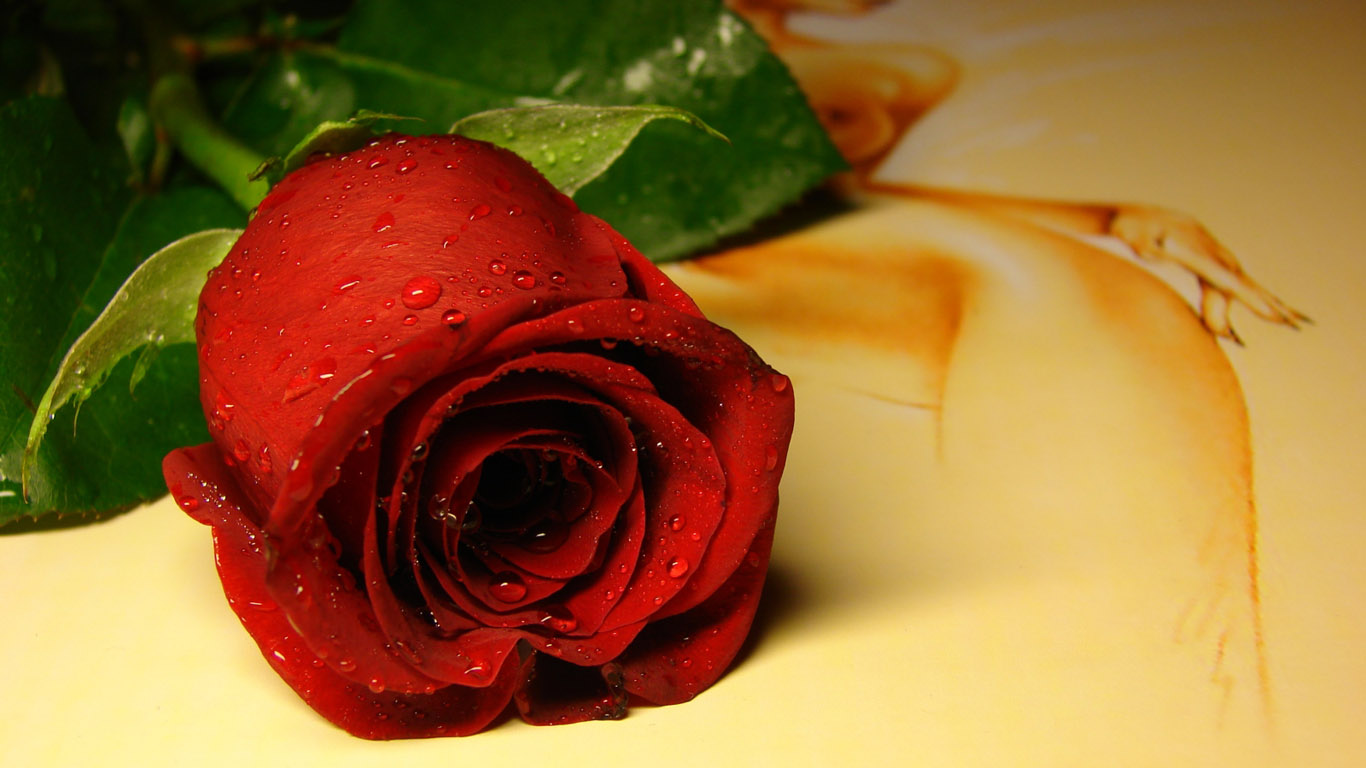 РУЖА
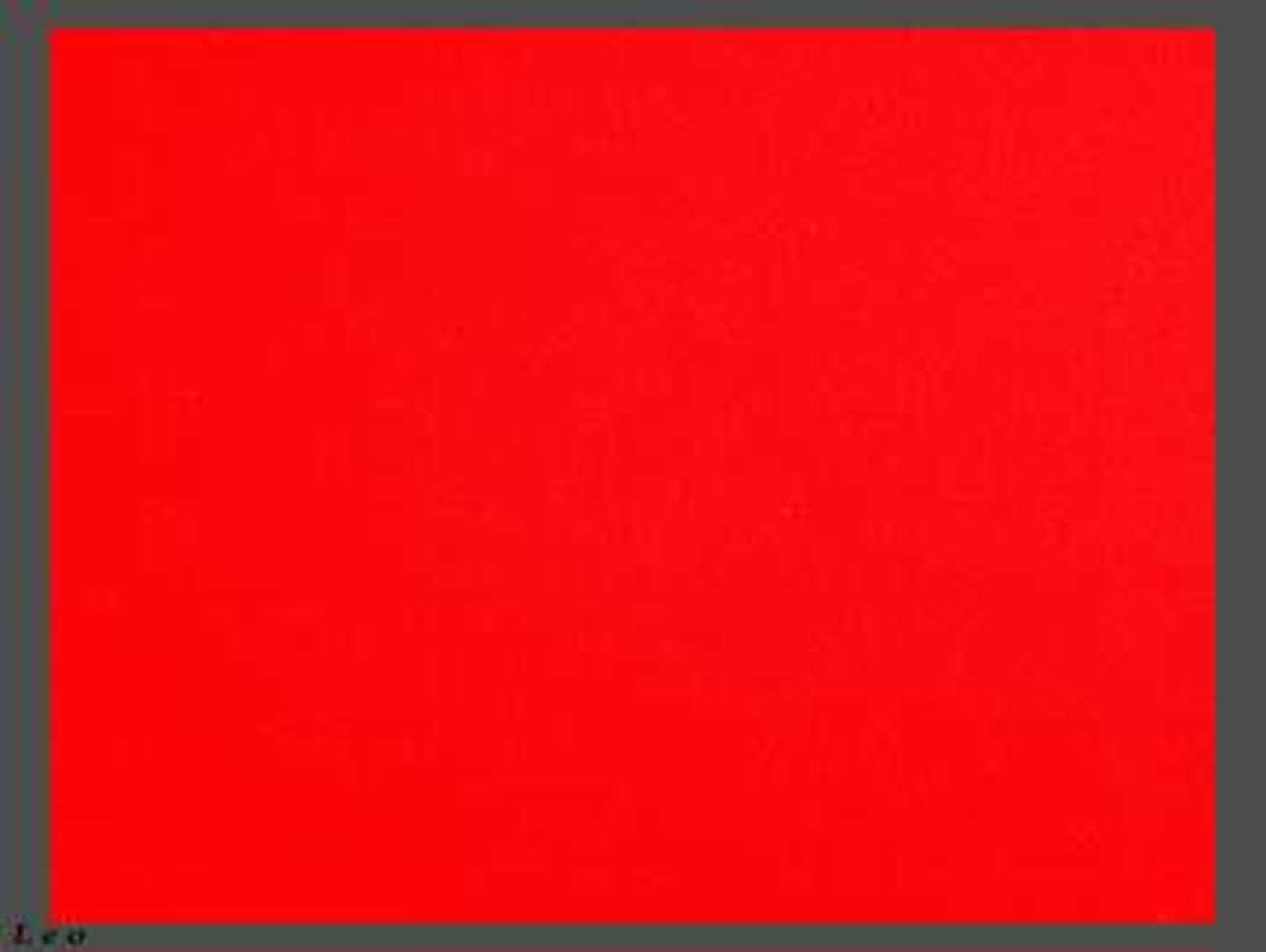 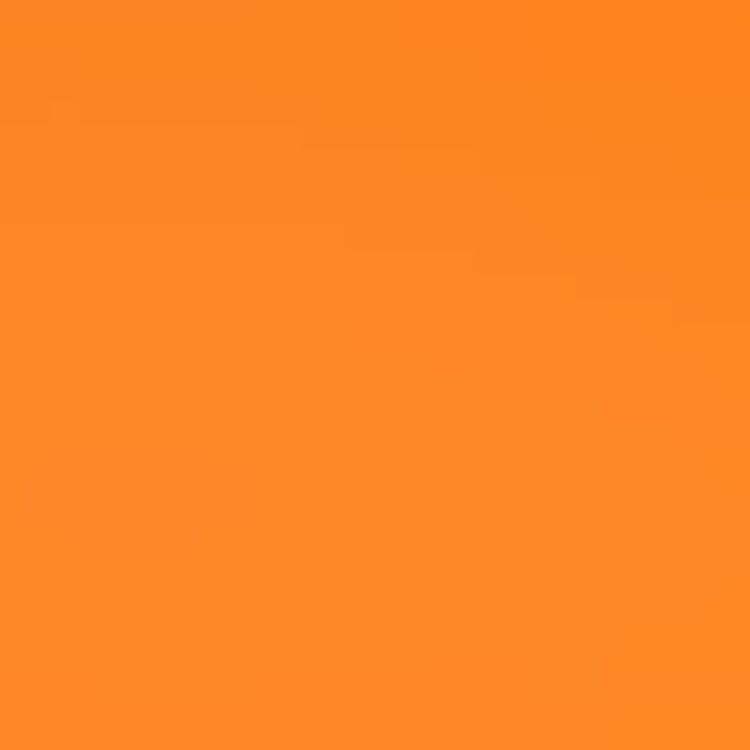 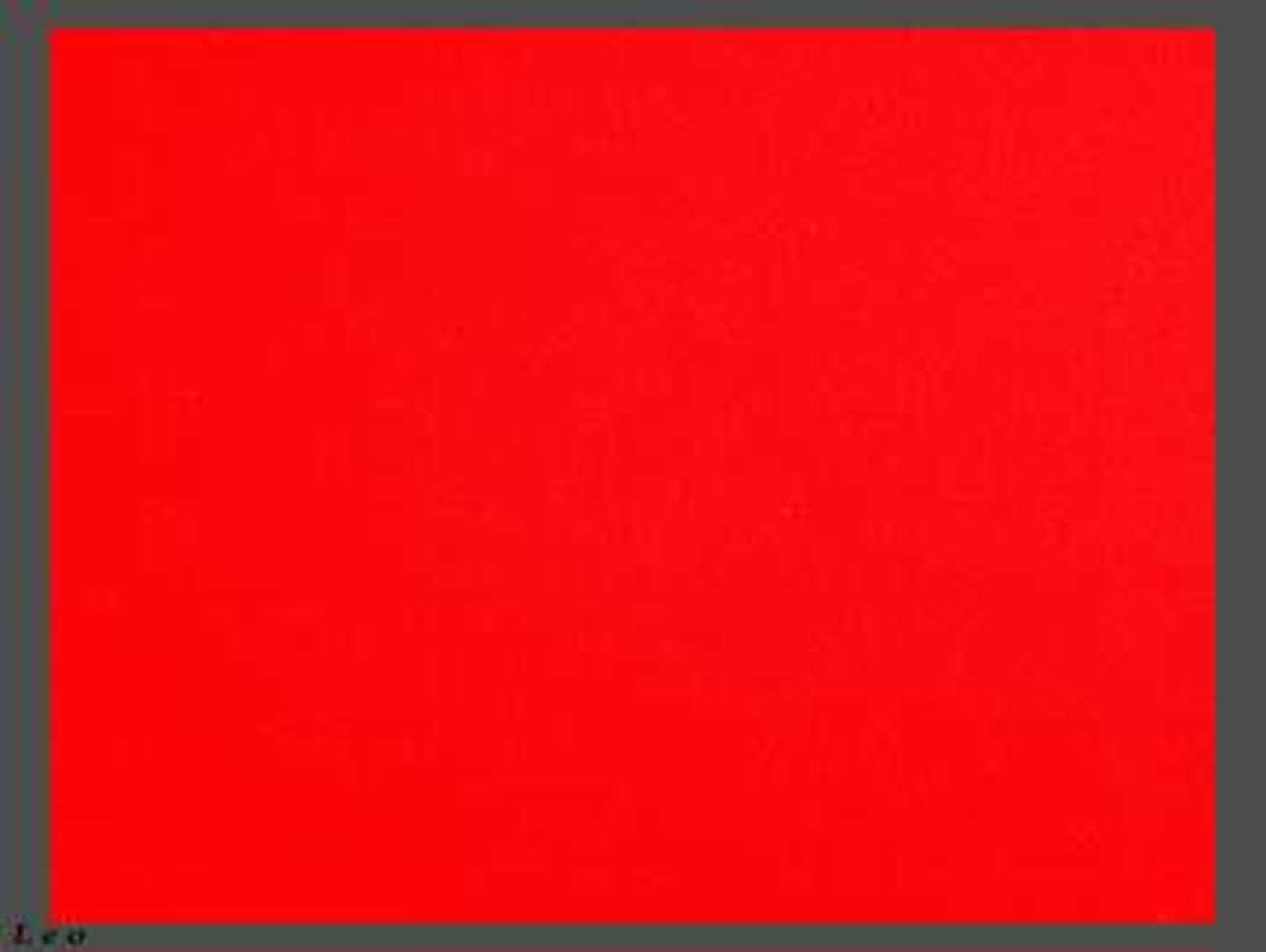 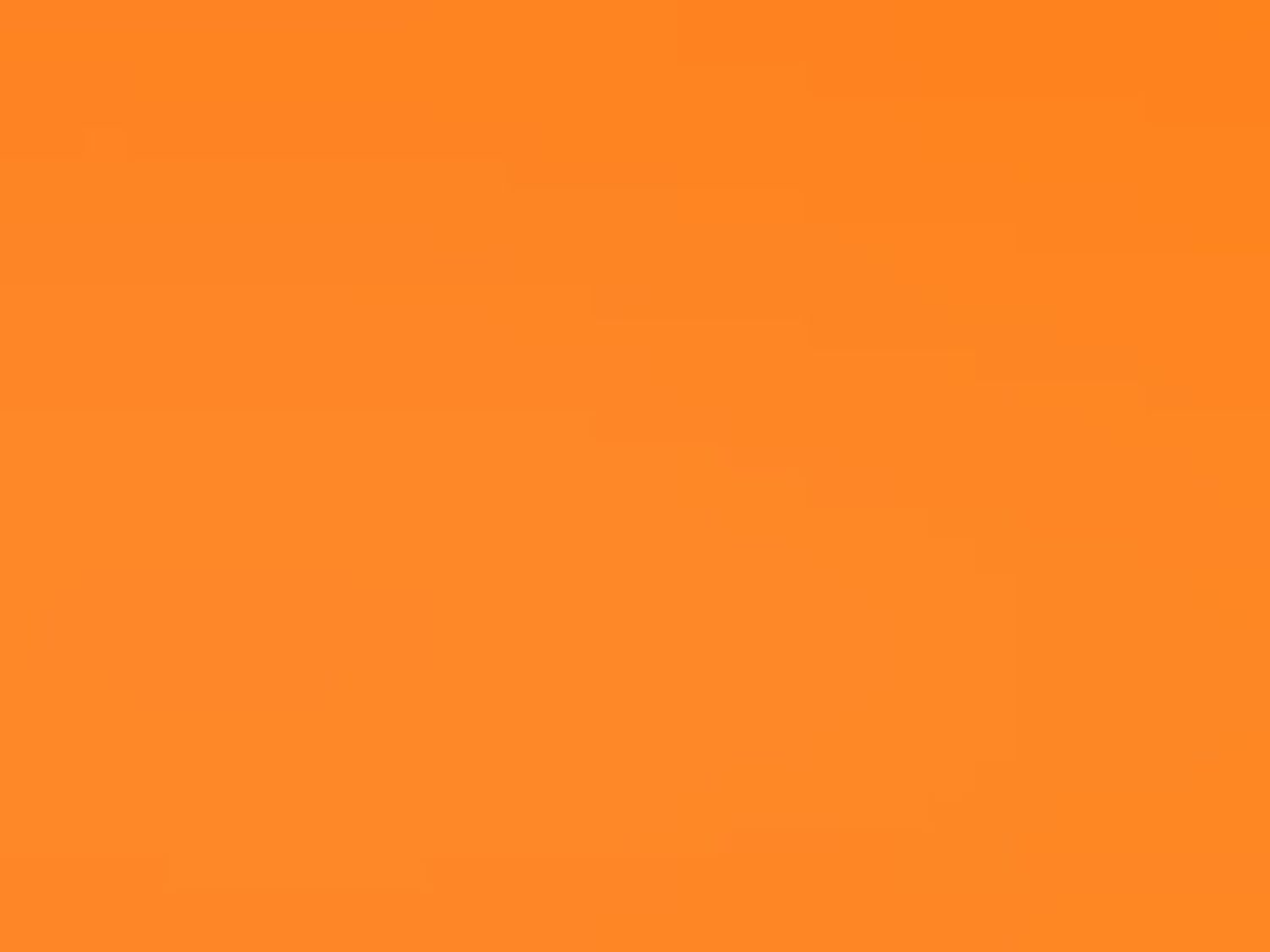 АРАНЖАВЫ
ПАМАРАНЦАВЫ
КАСКА
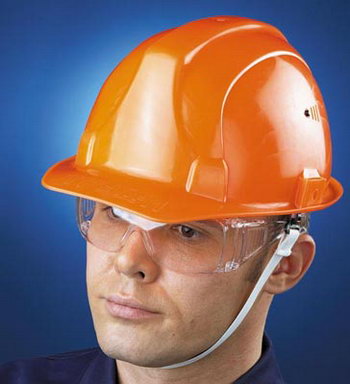 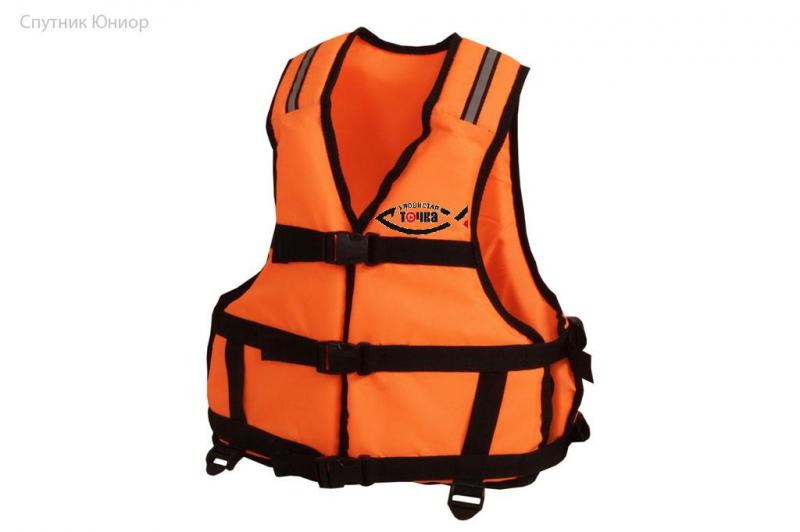 МОРКВА
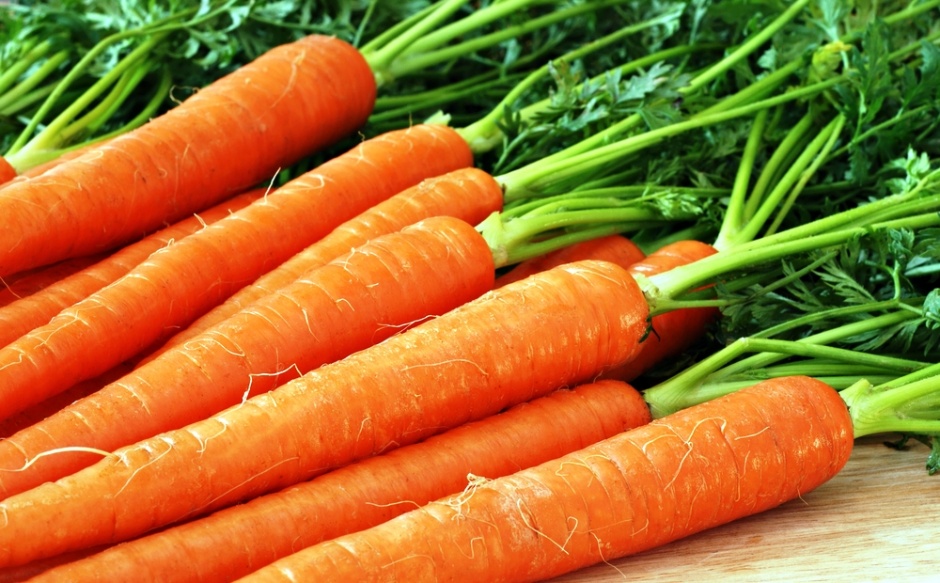 КАМІЗЭЛЬКА
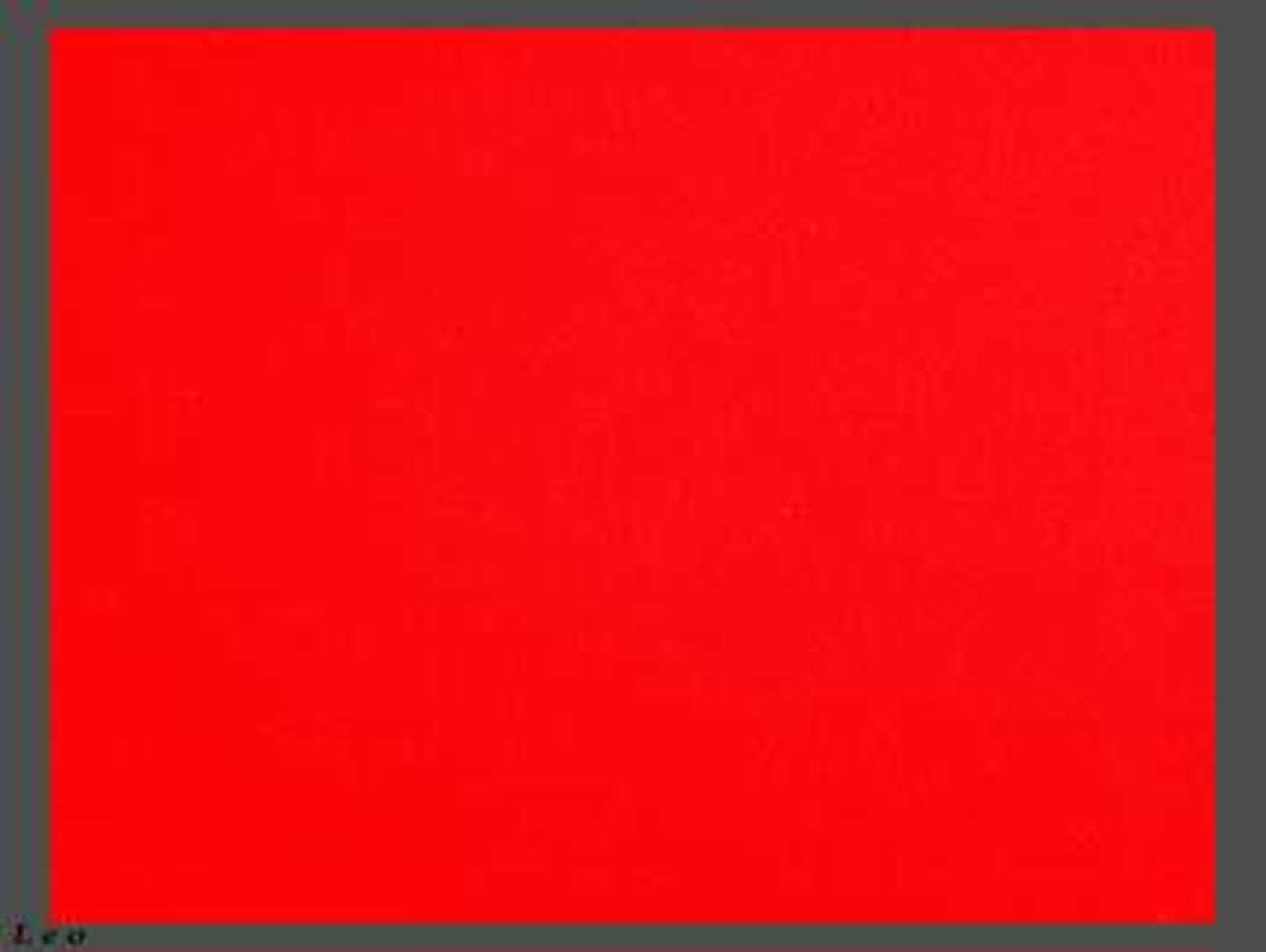 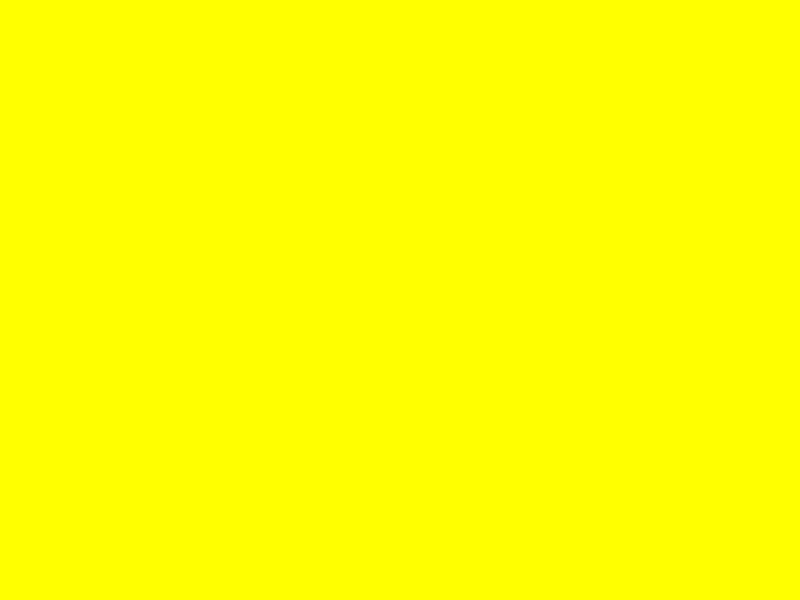 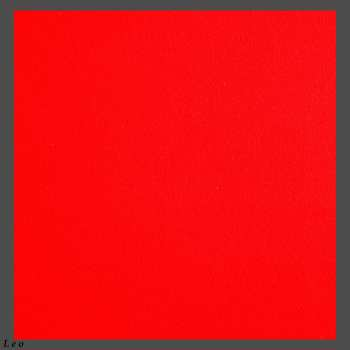 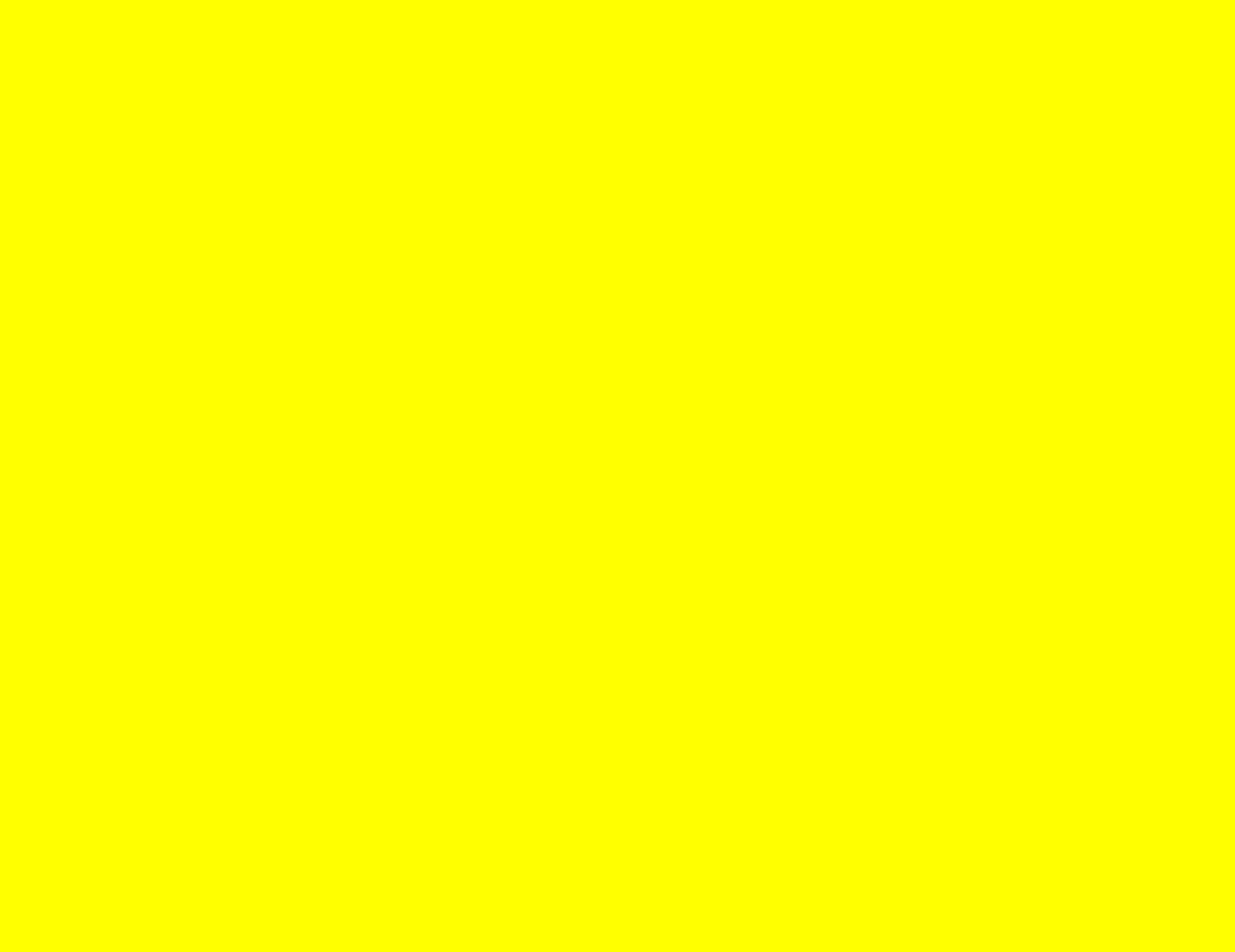 ЖОЎТЫ
КУРАНЯТЫ
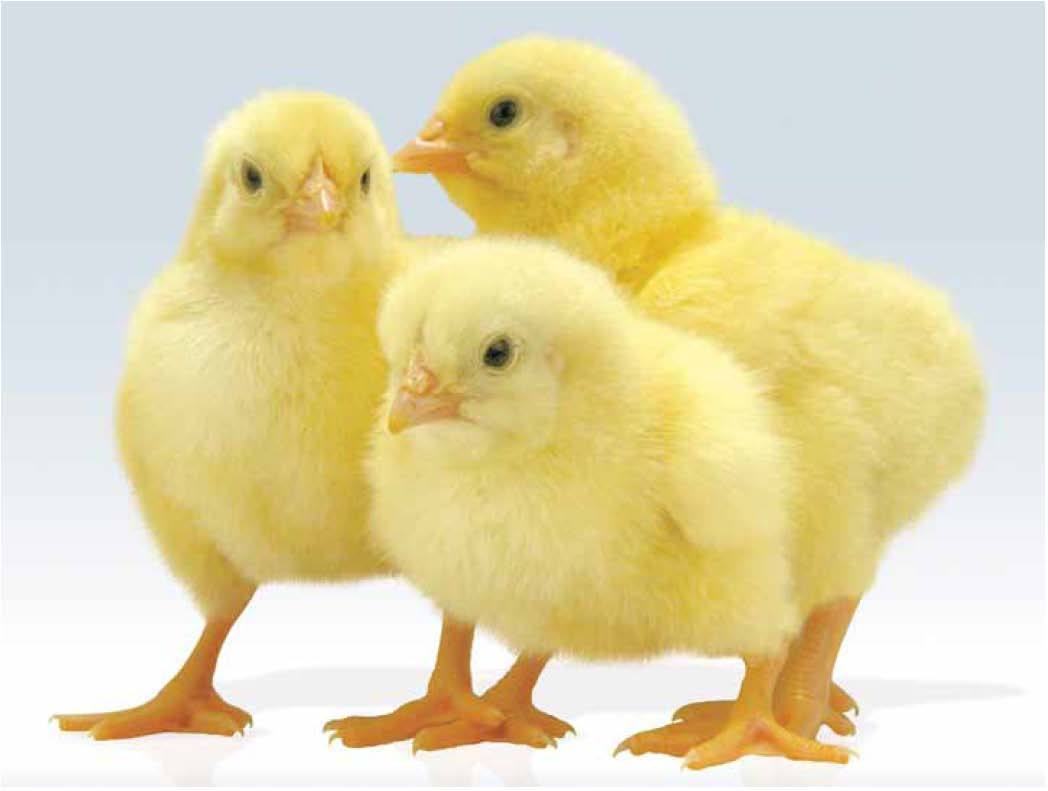 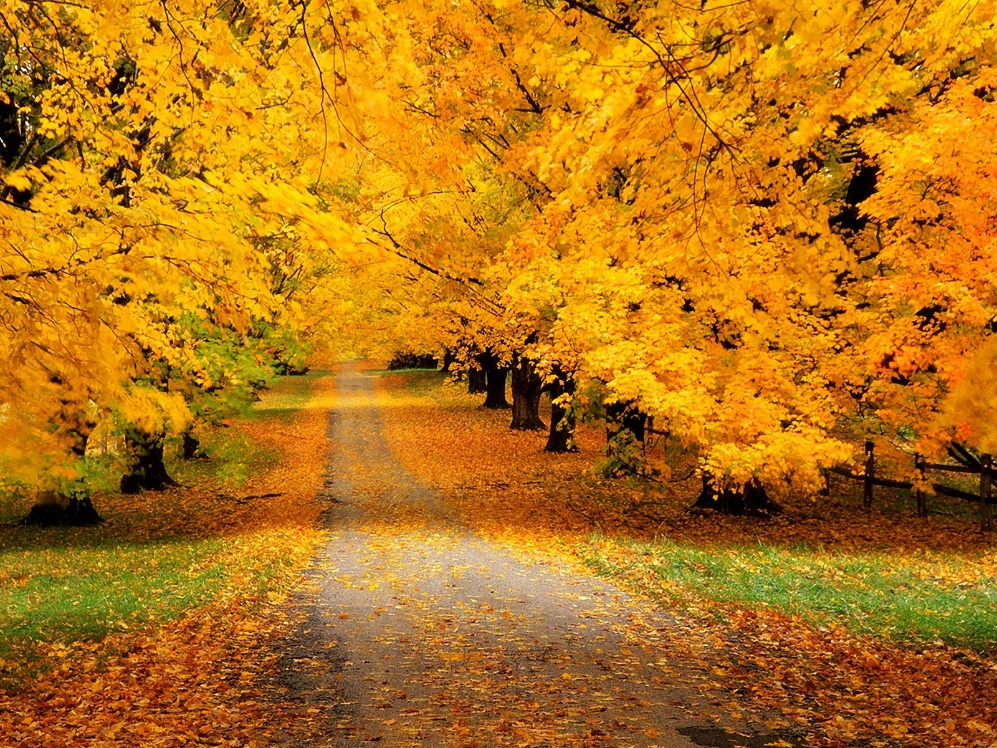 ВОСЕНЬ
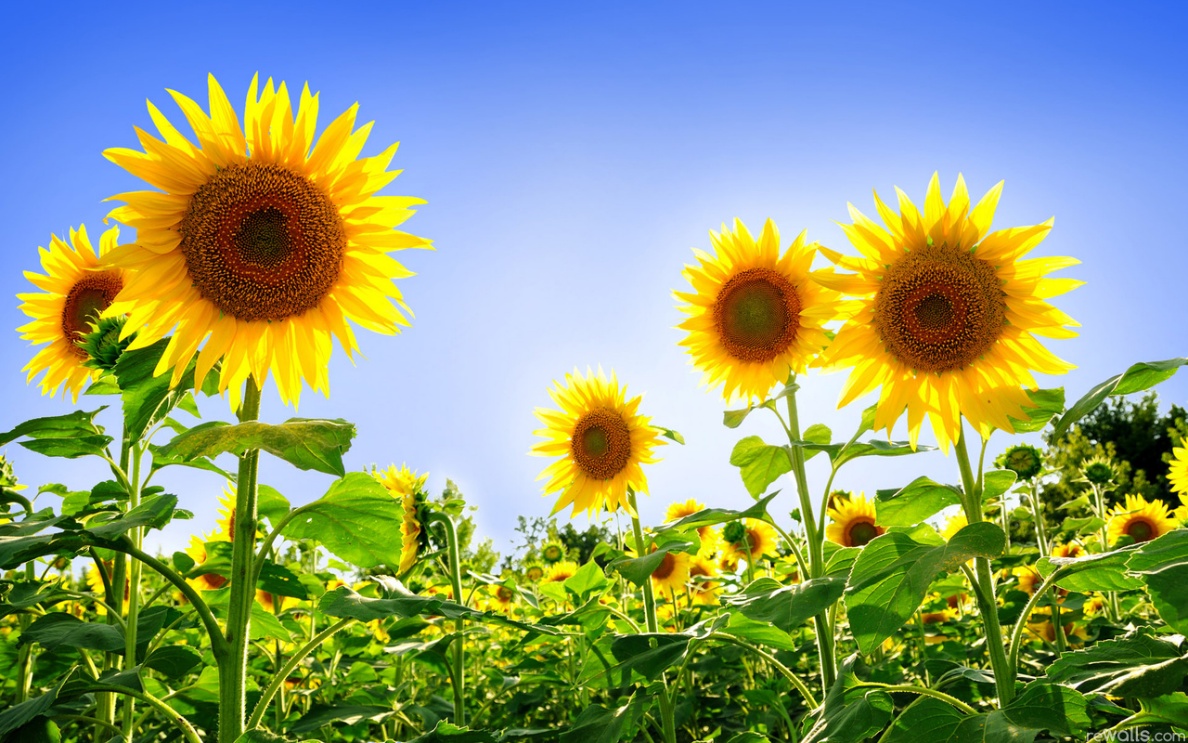 СЛАНЕЧНІК
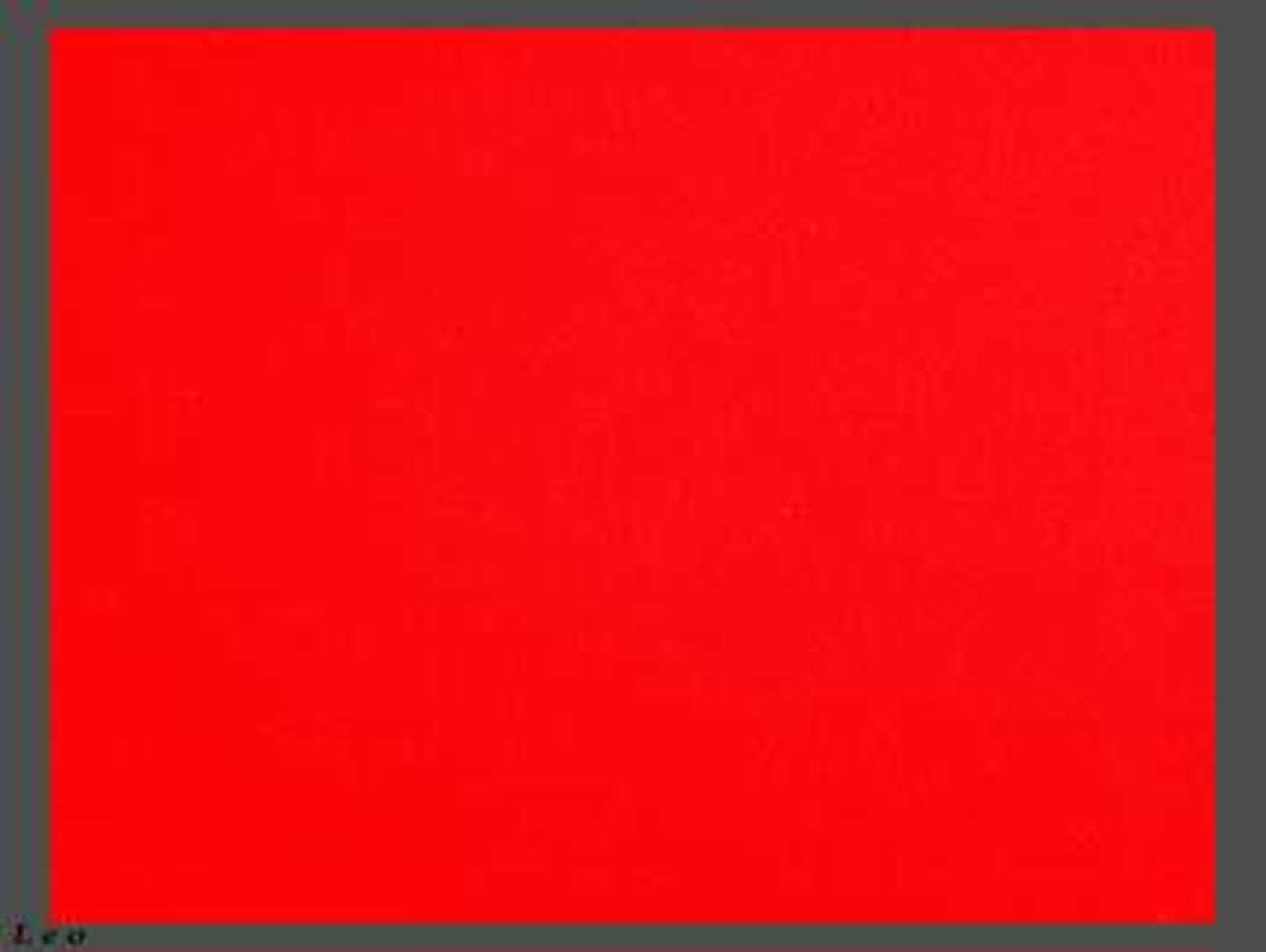 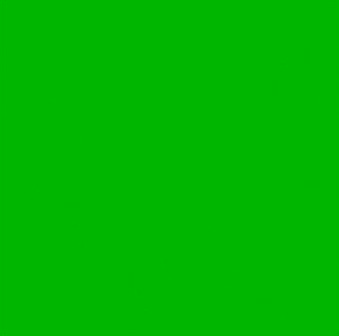 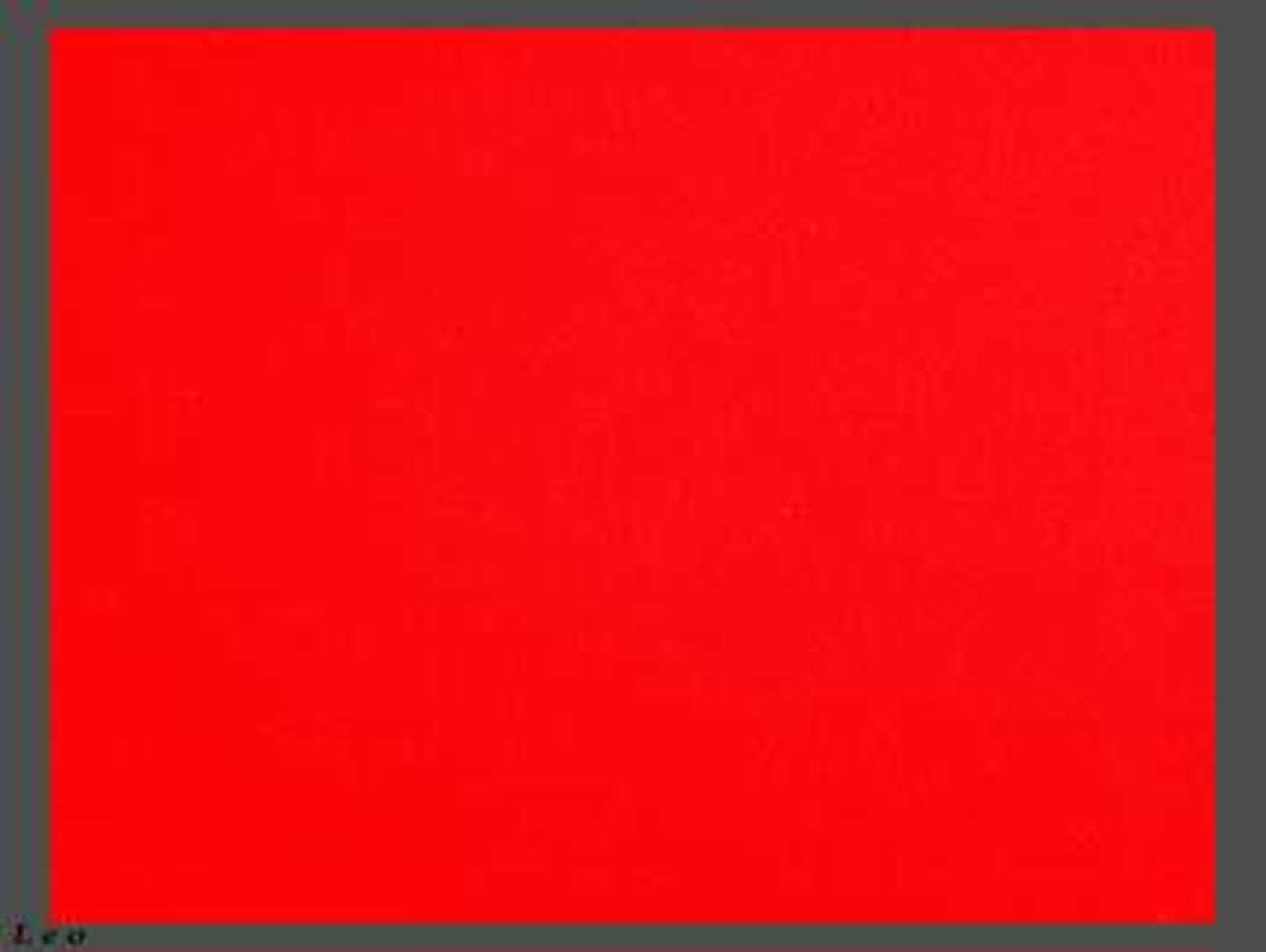 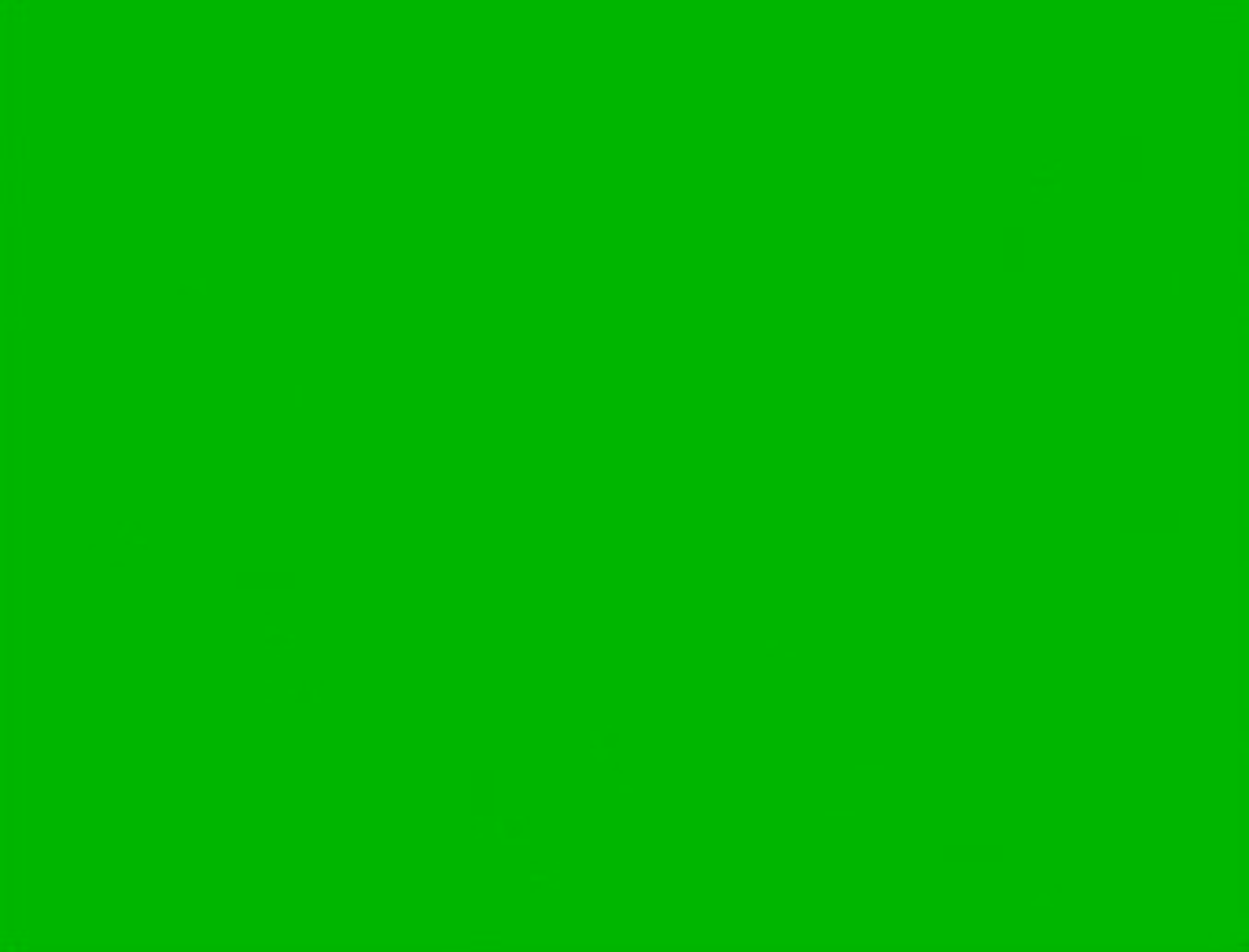 ЗЯЛЁНЫ
КОНІК
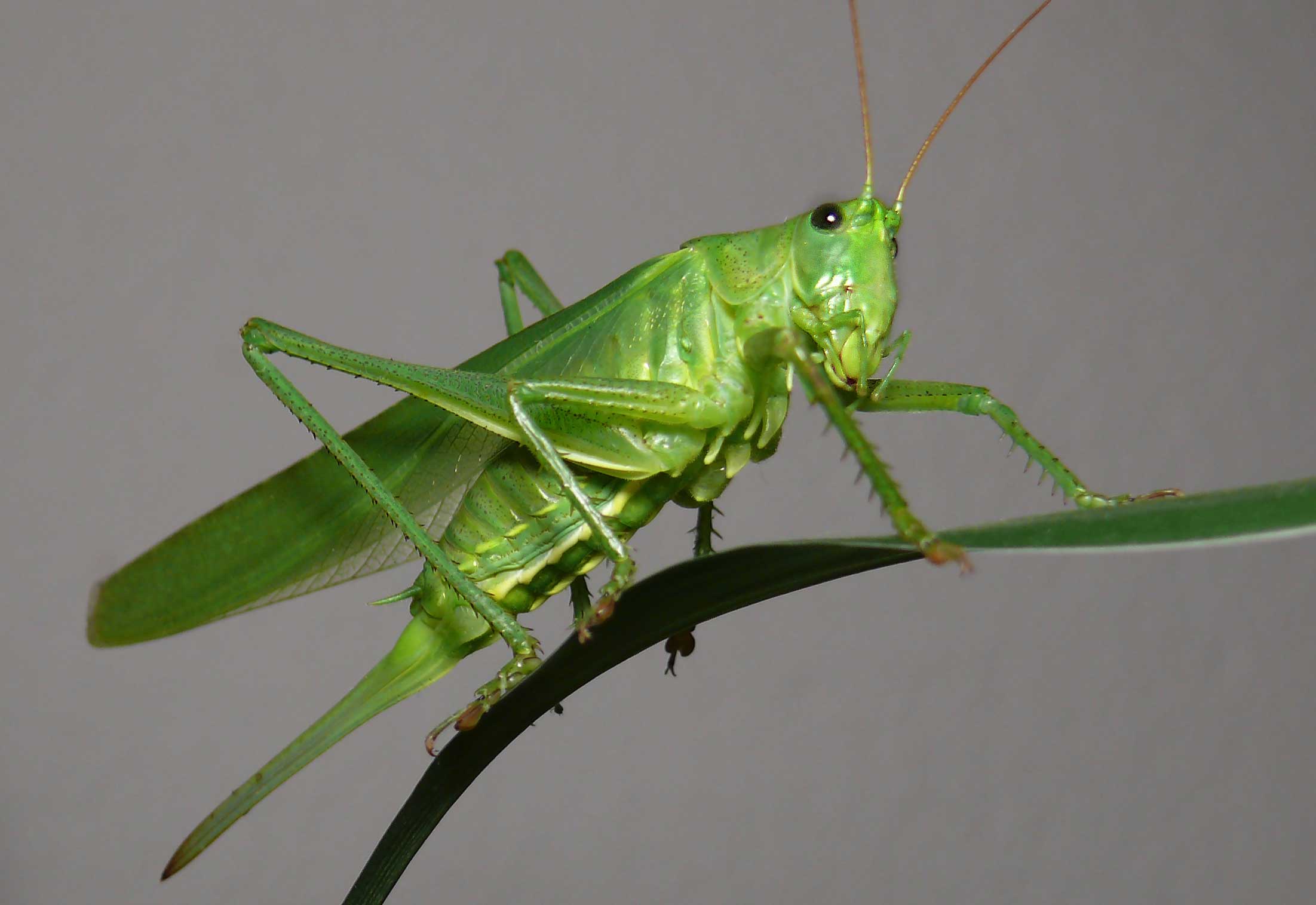 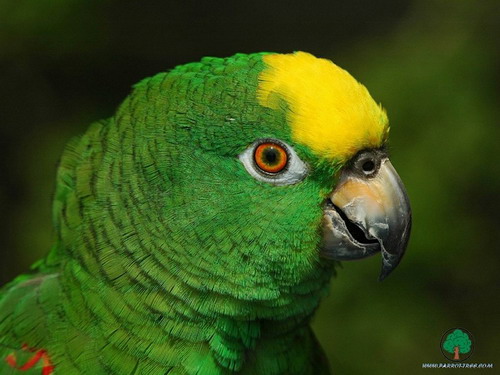 ПАПУГАЙ
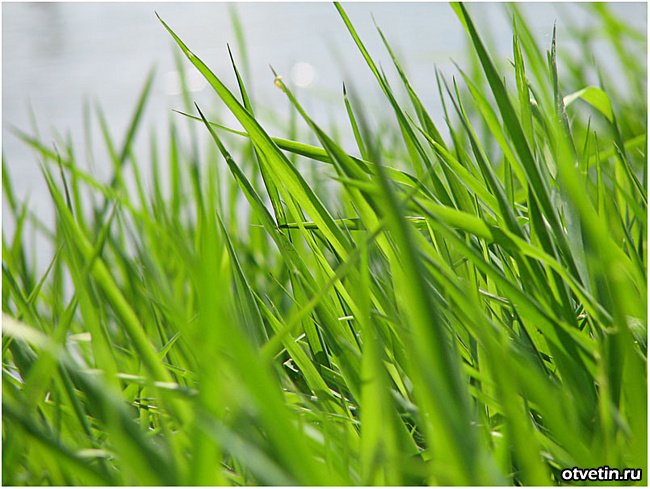 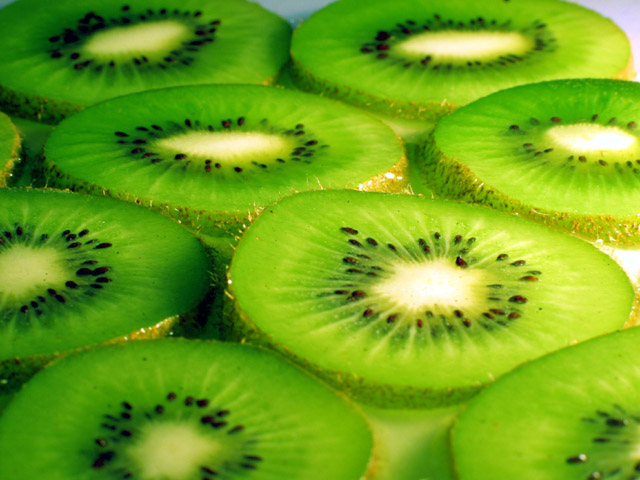 ТРАВА
КІВІ
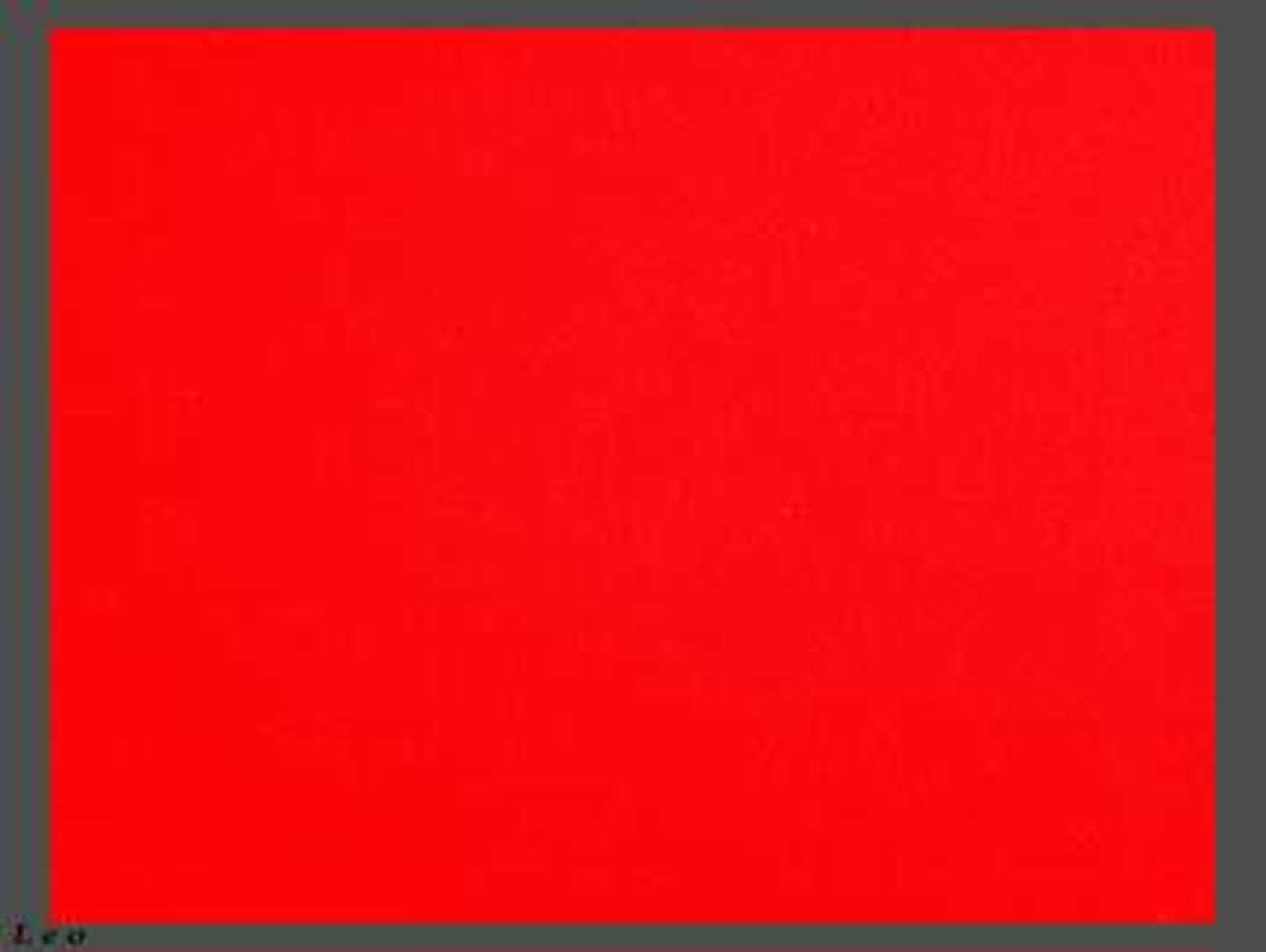 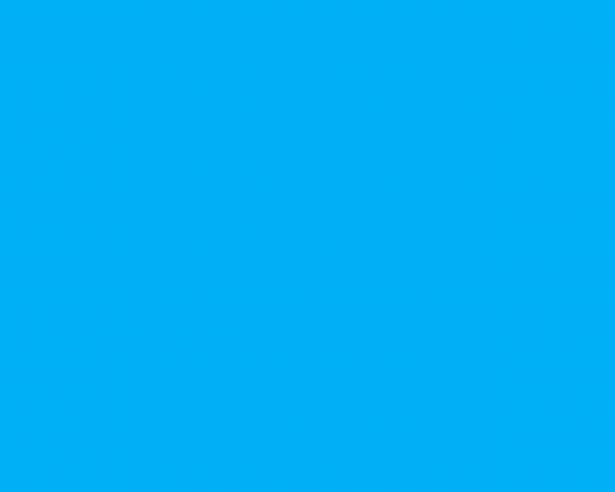 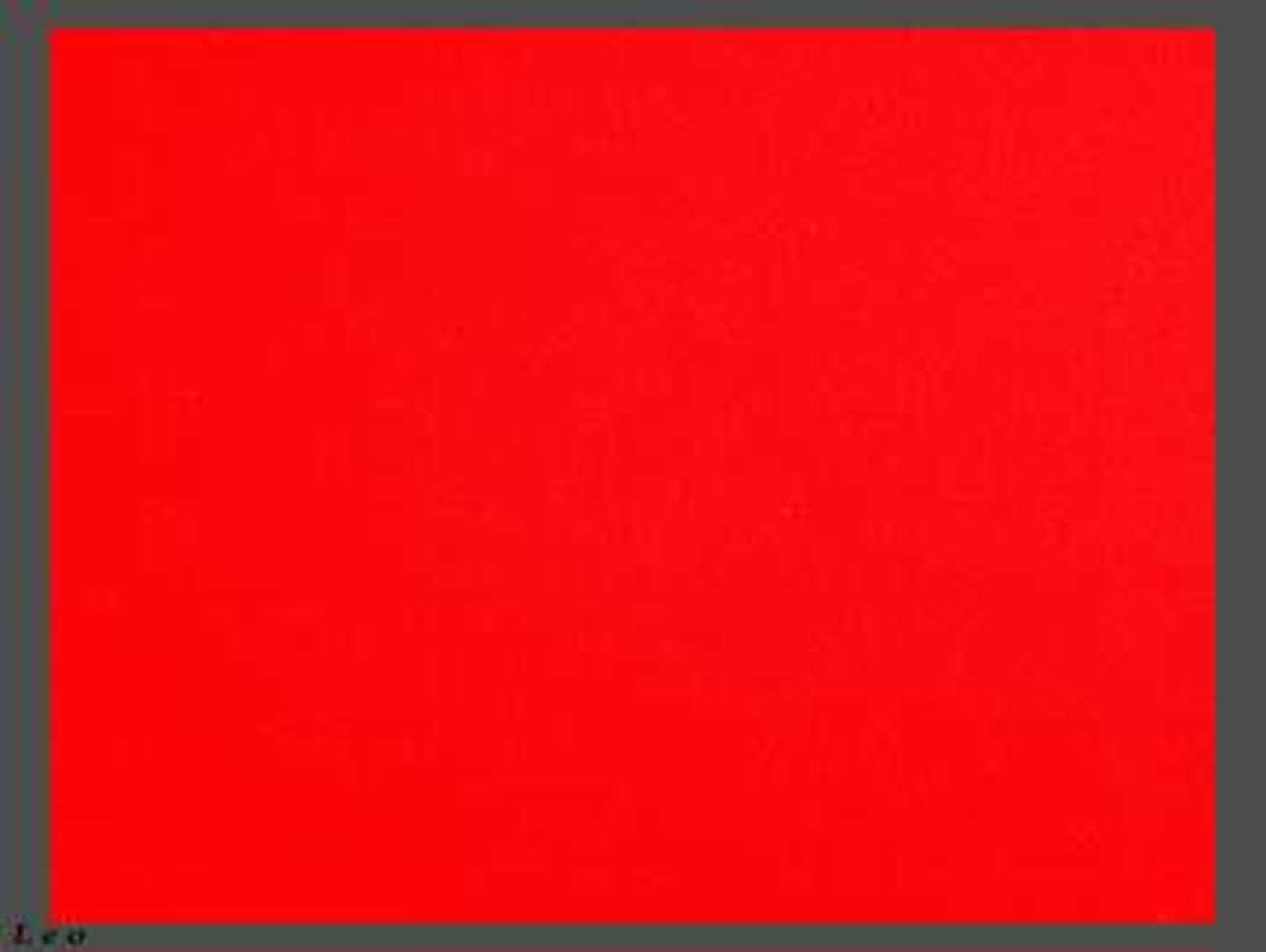 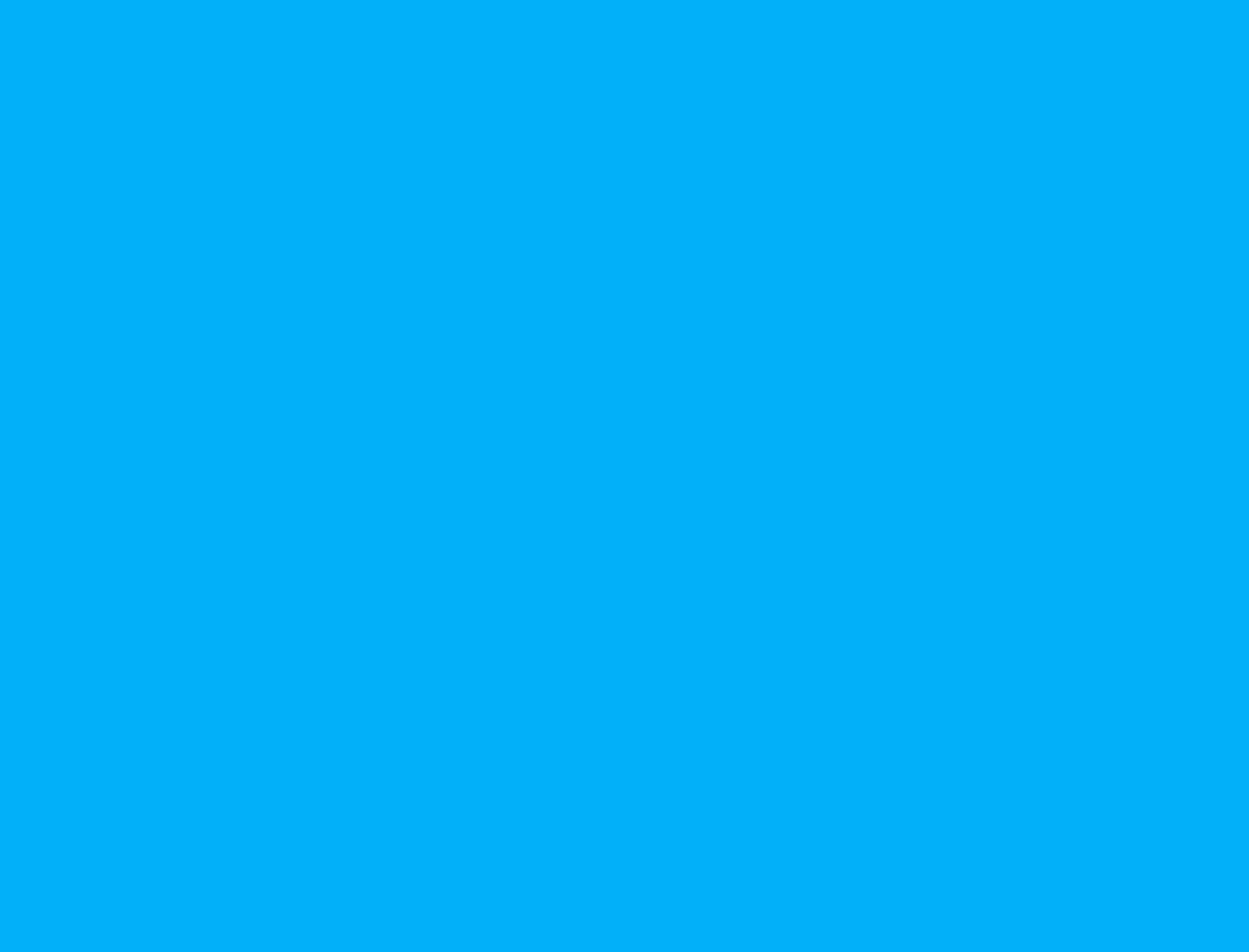 БЛАКІТНЫ
НЕЗАБУДКІ
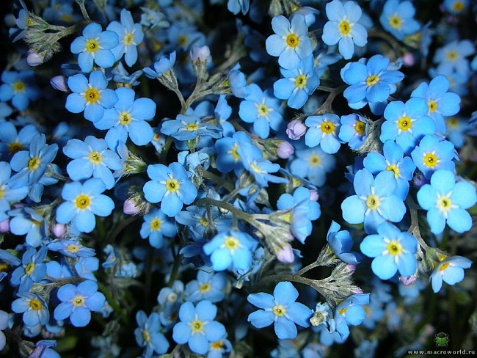 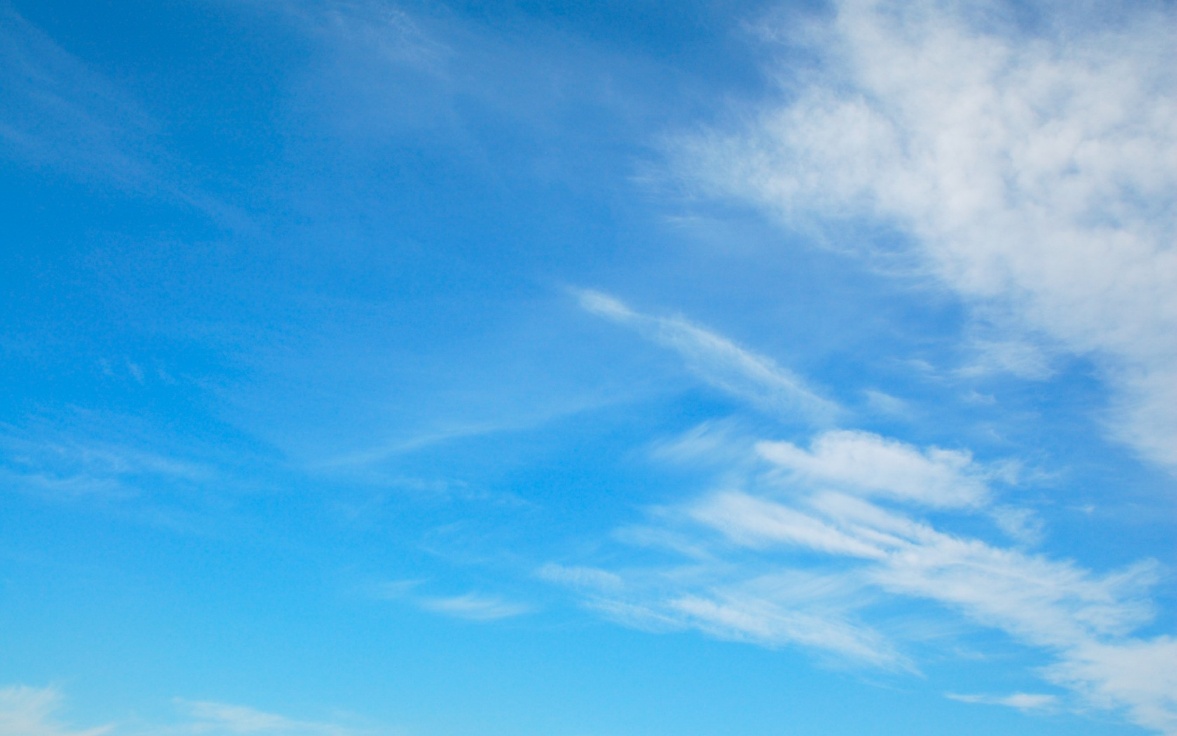 НЕБА
ВОЗЕРА
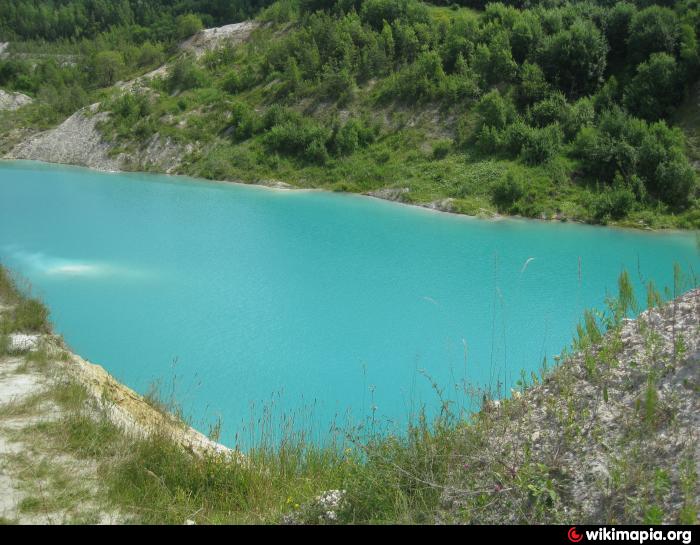 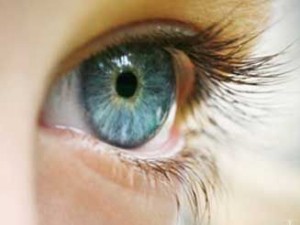 ВОКА
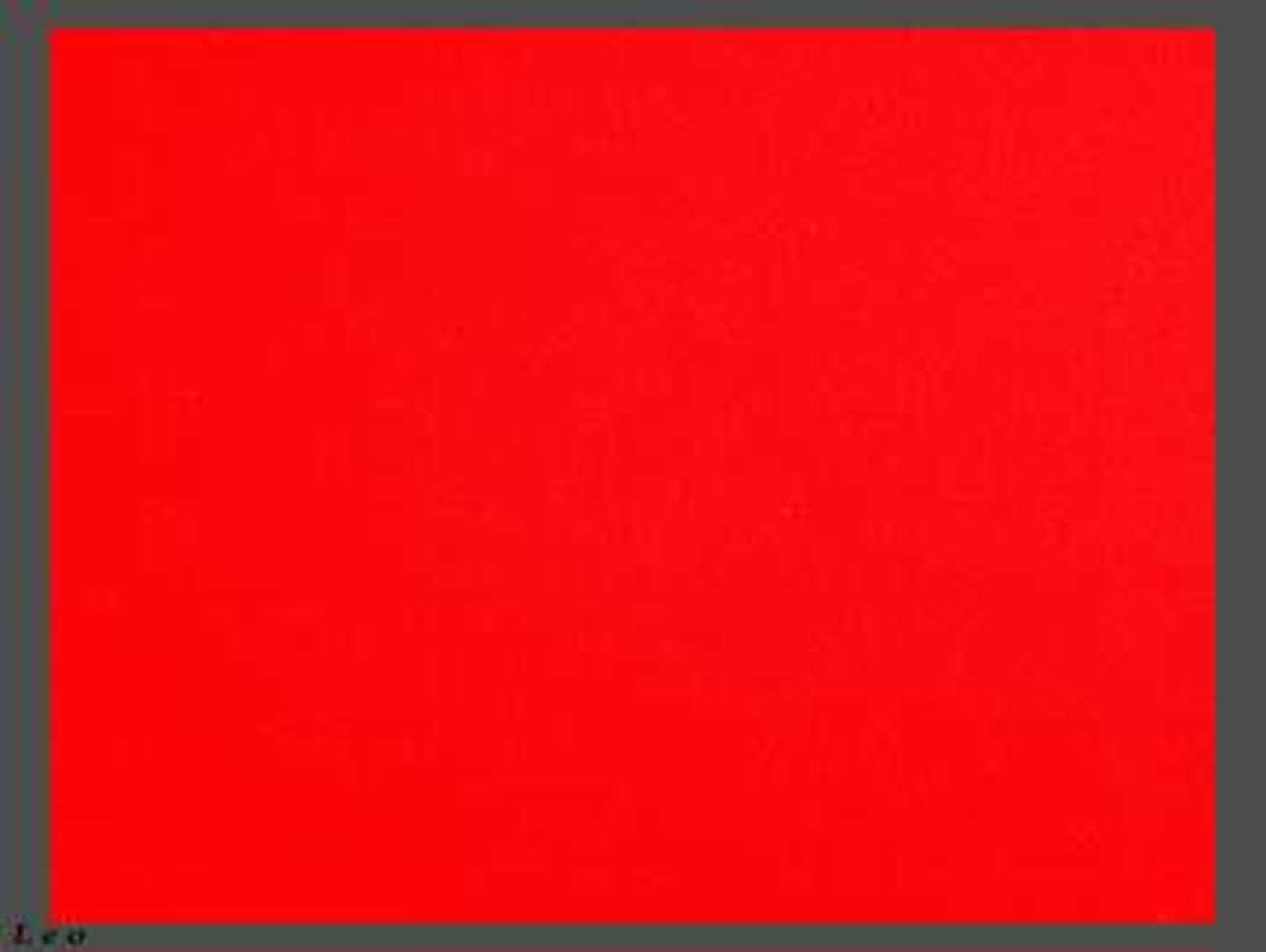 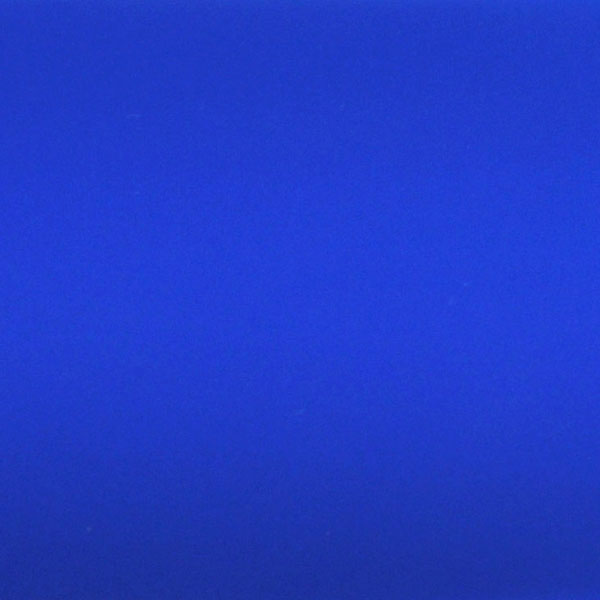 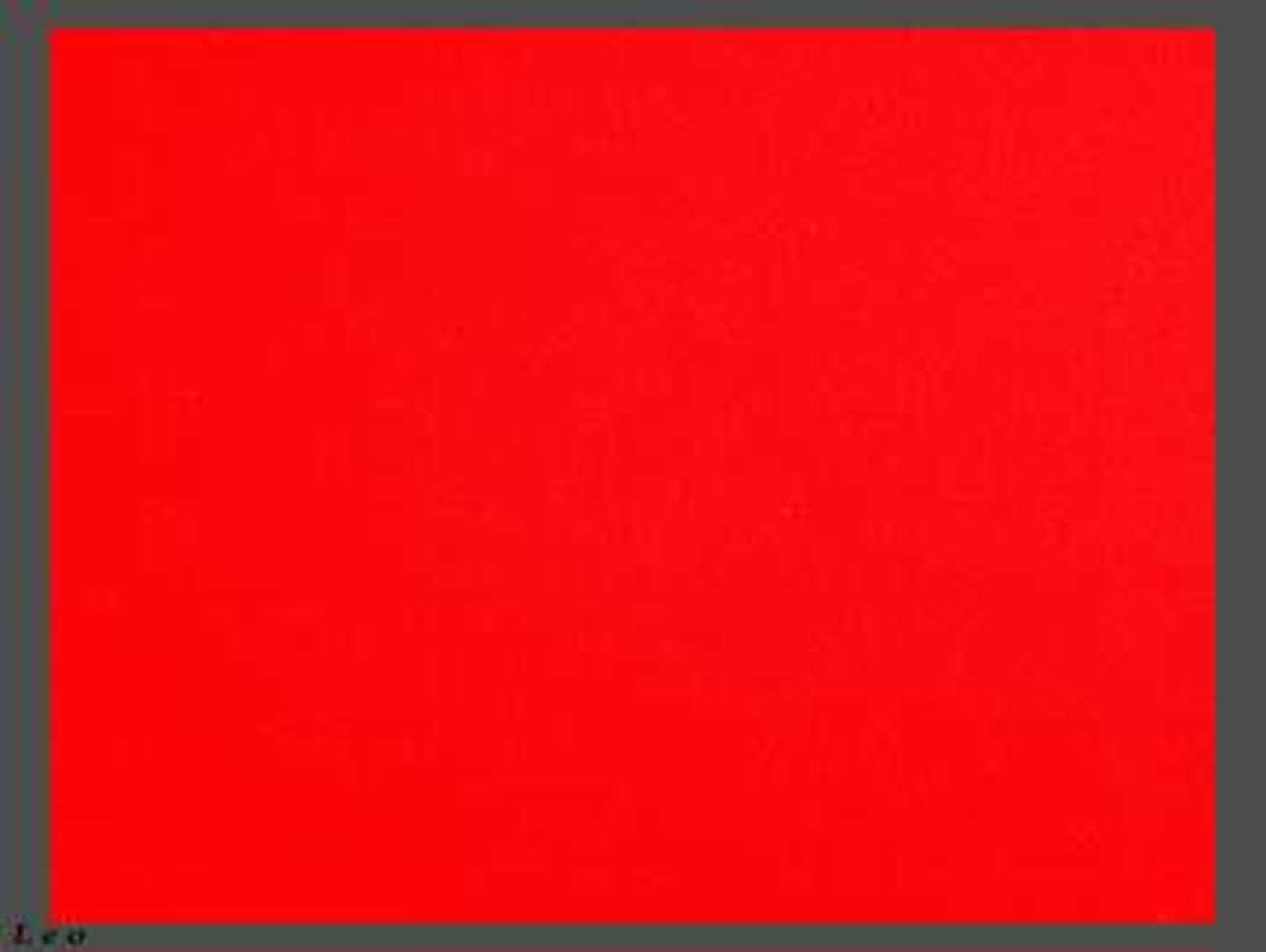 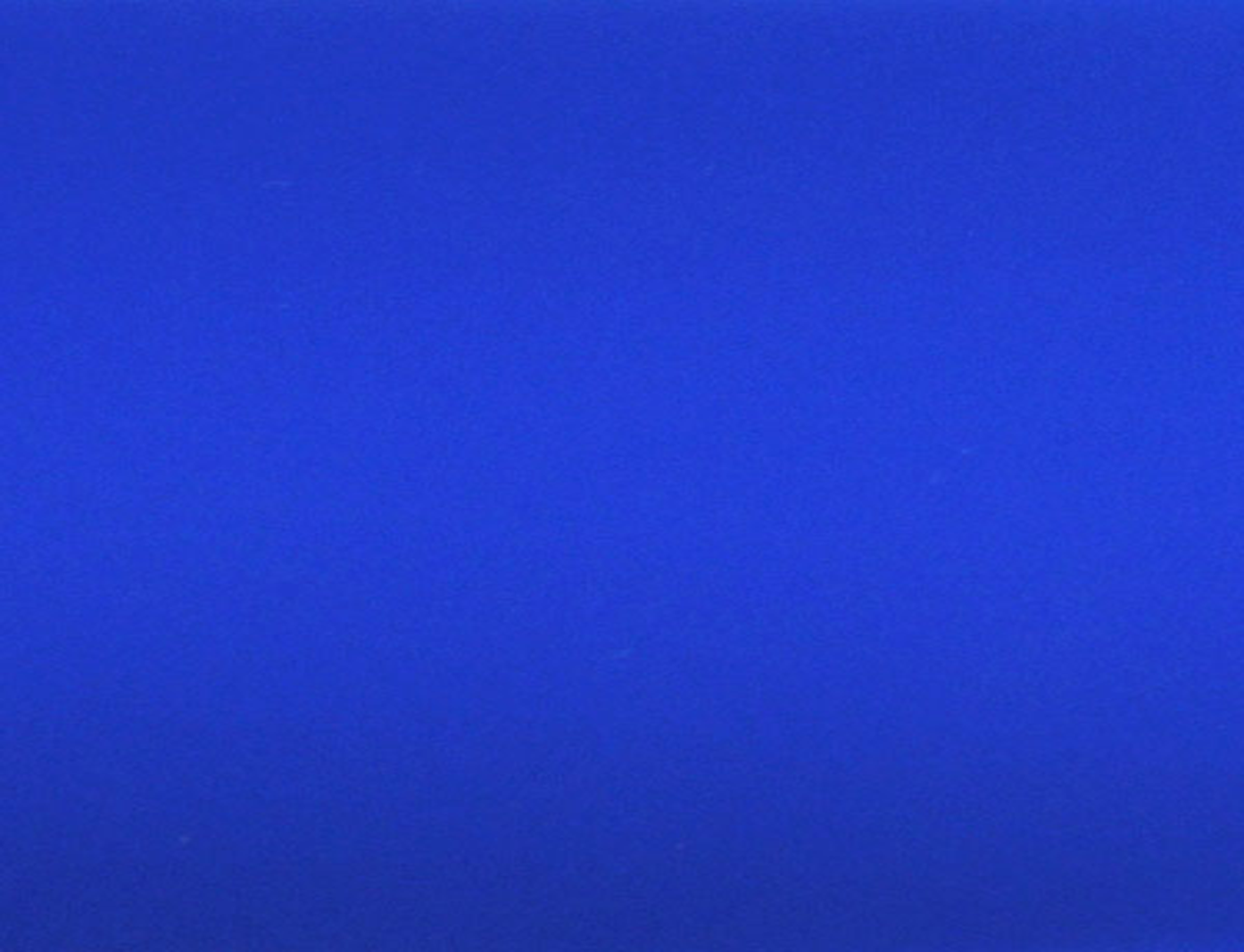 СІНІ
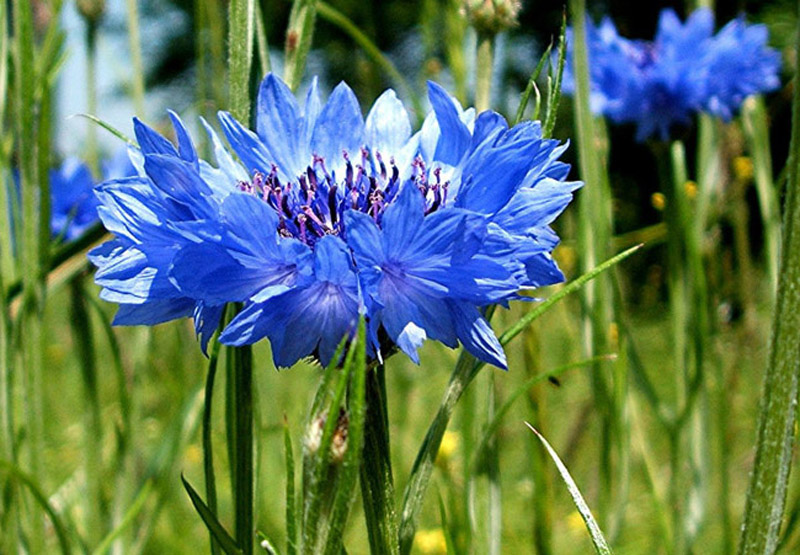 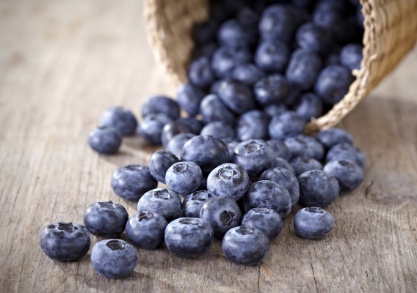 ЧАРНІЦЫ
ВАЛОШКІ
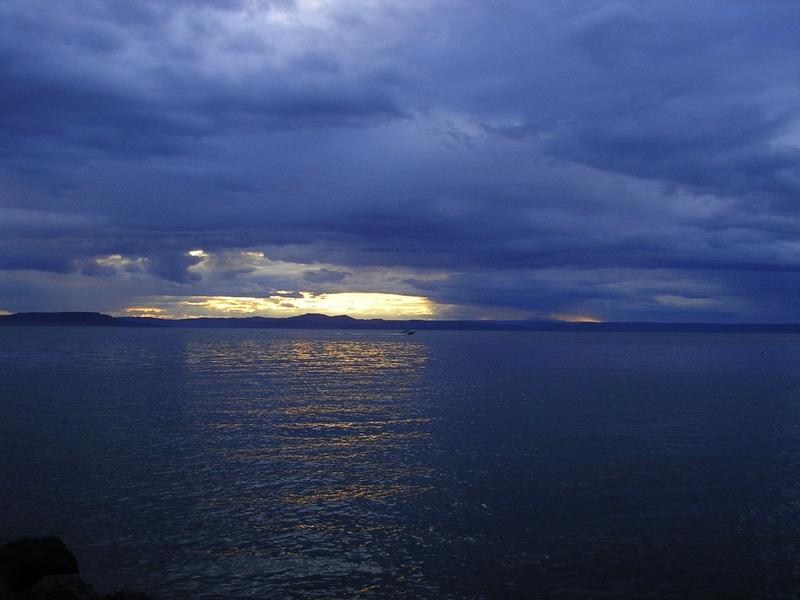 МОРА
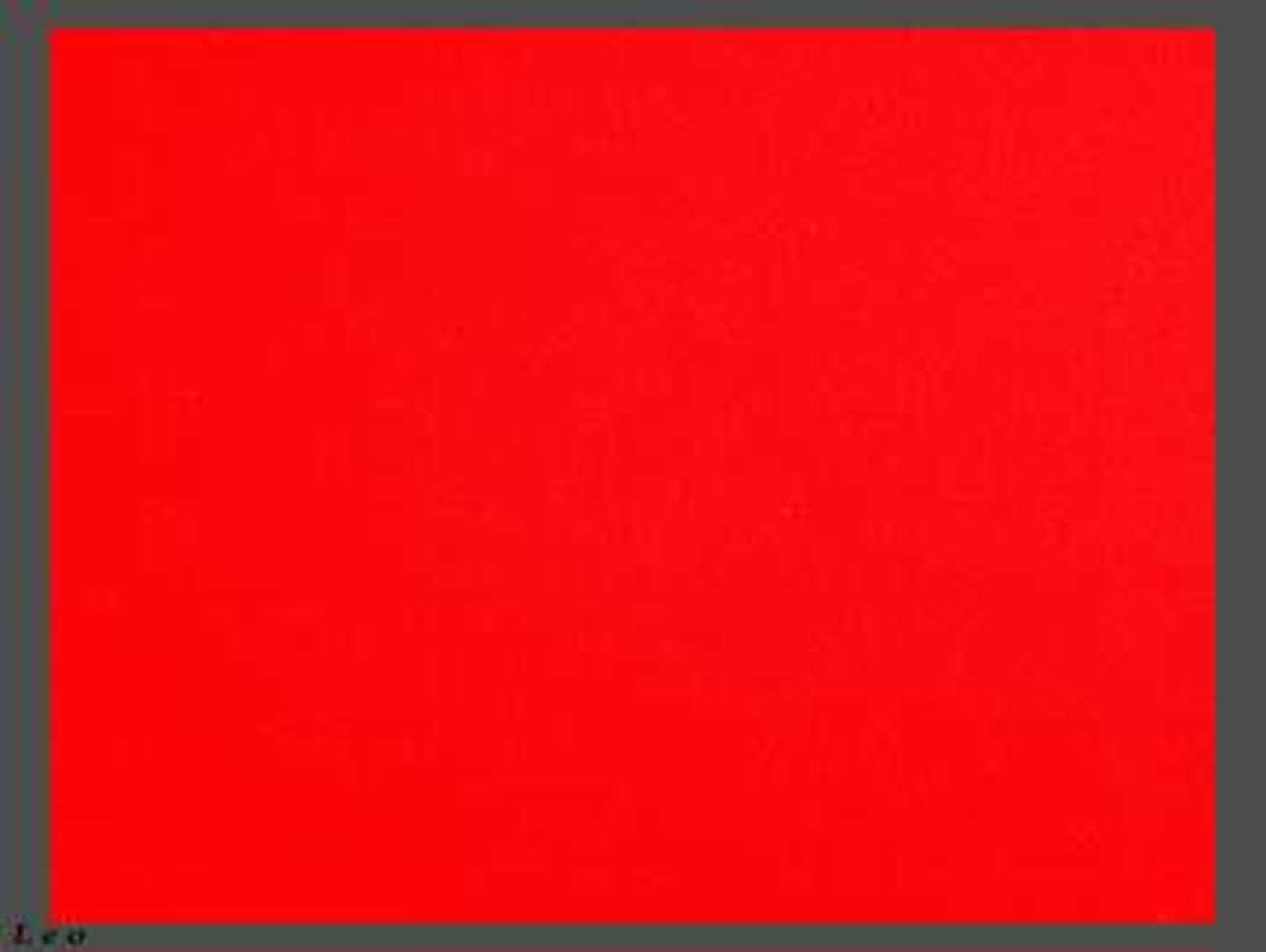 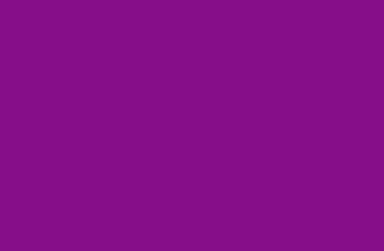 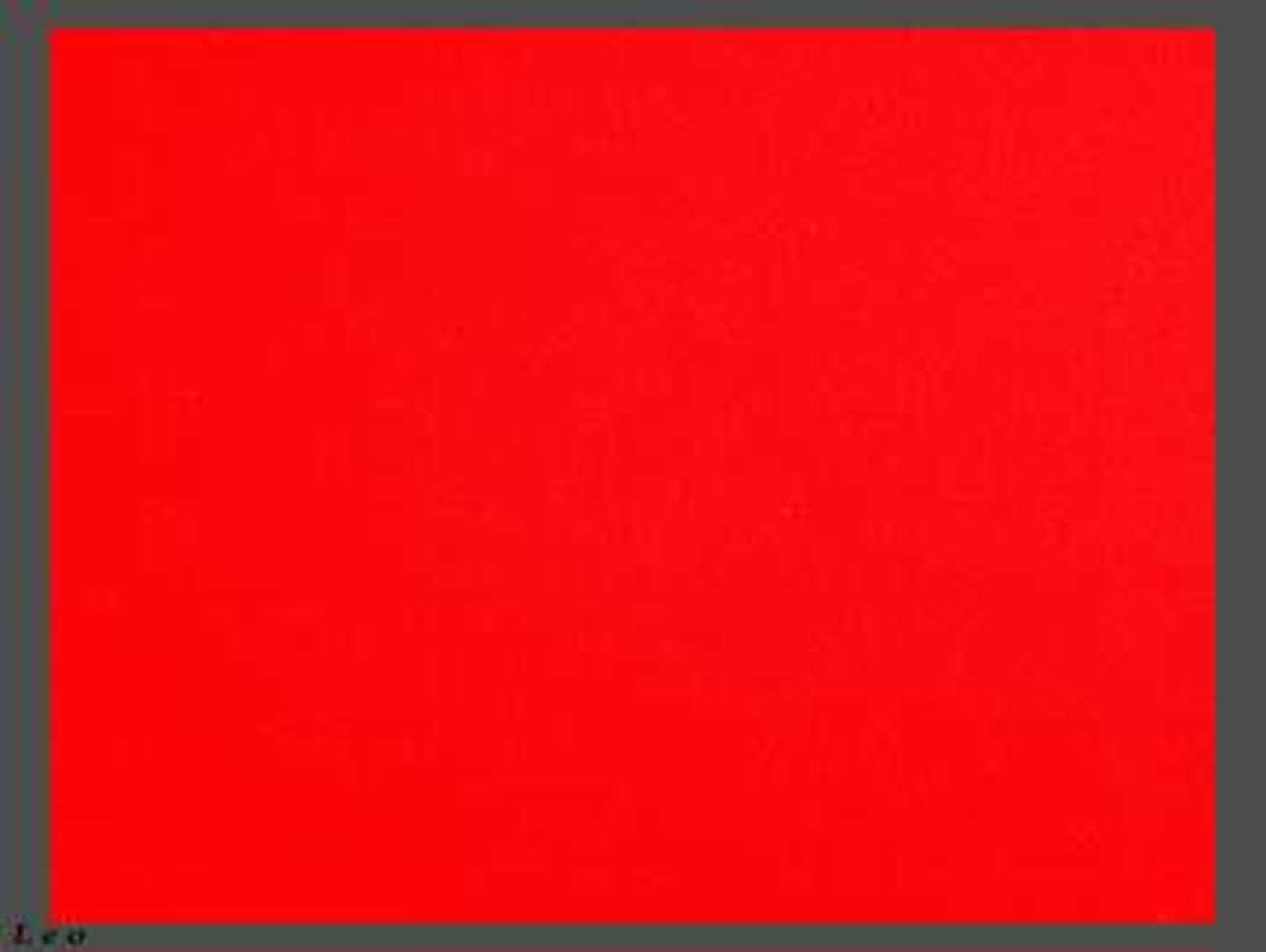 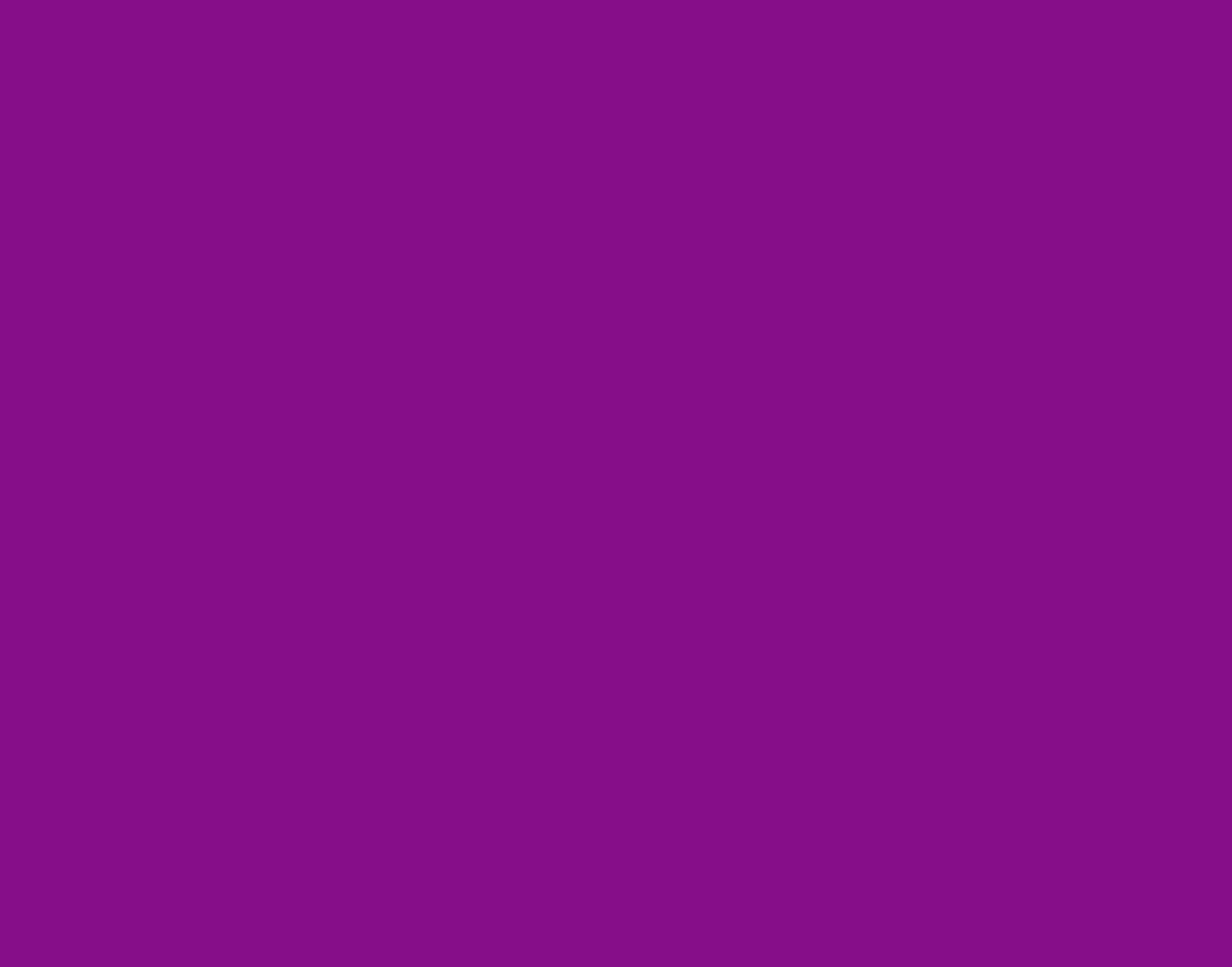 ФІЯЛЕТАВЫ
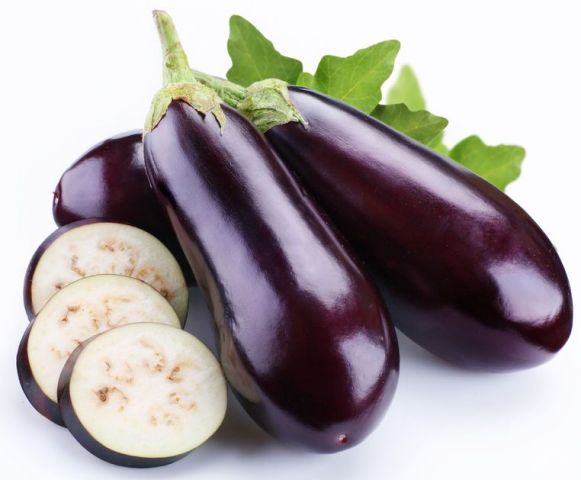 БАКЛАЖАН
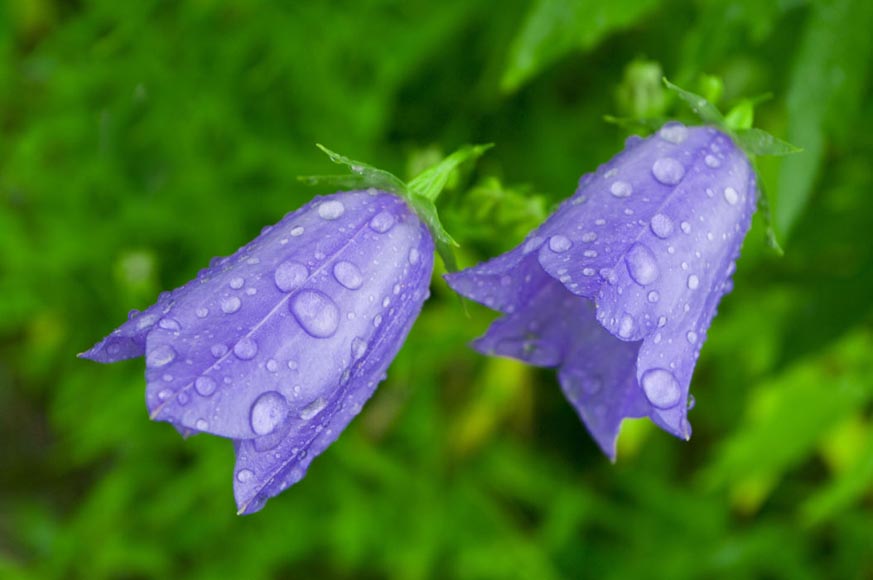 ЗВАНОЧАК